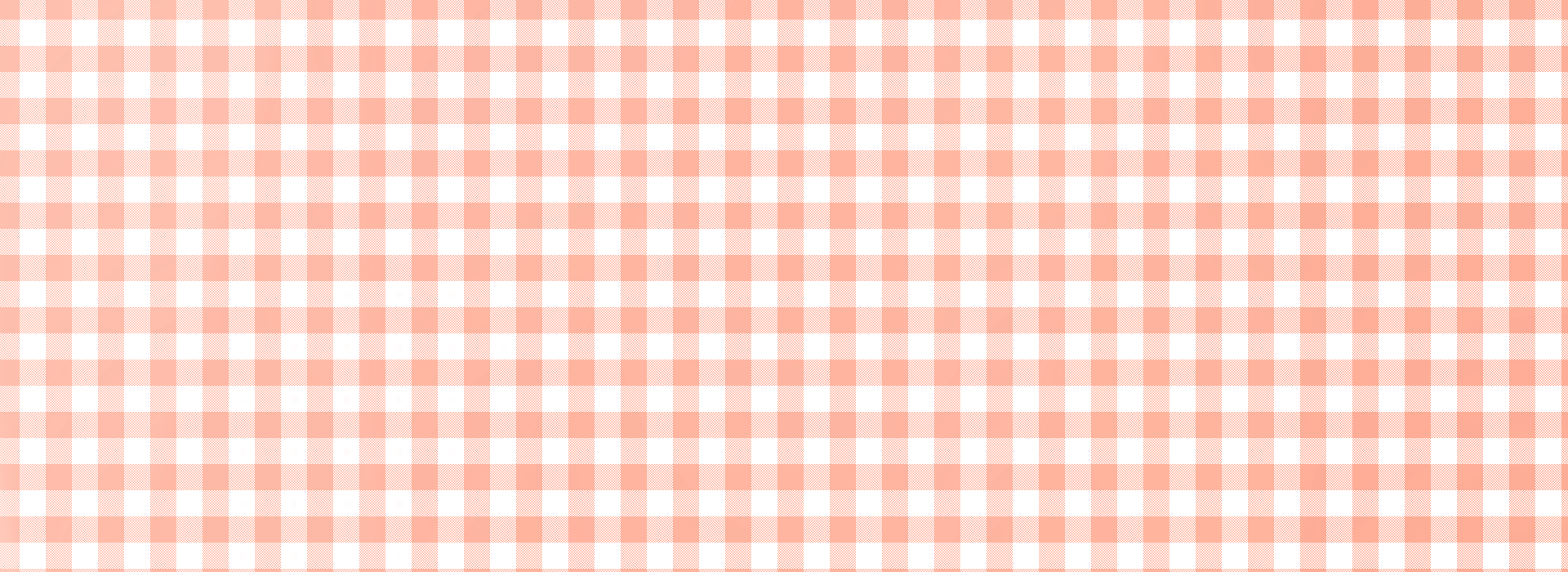 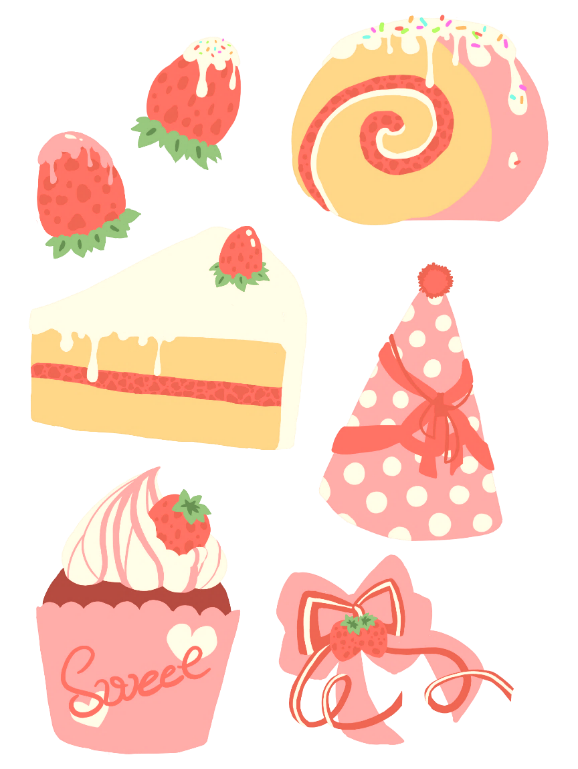 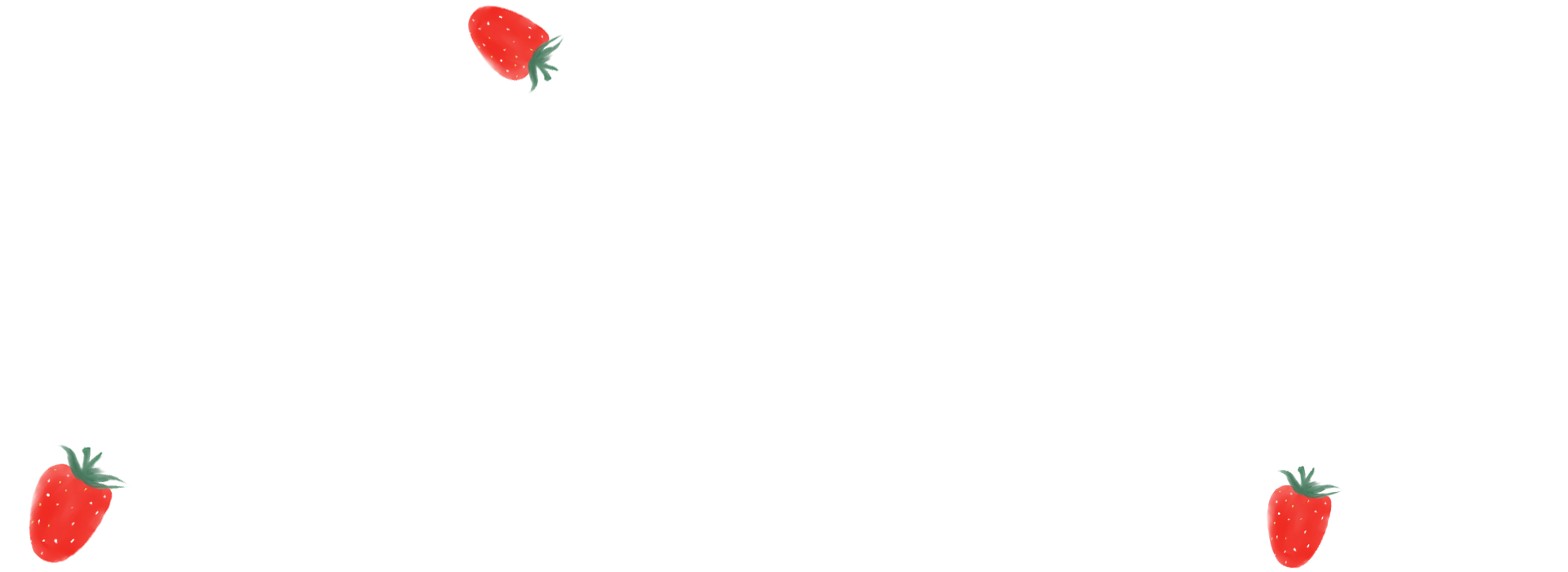 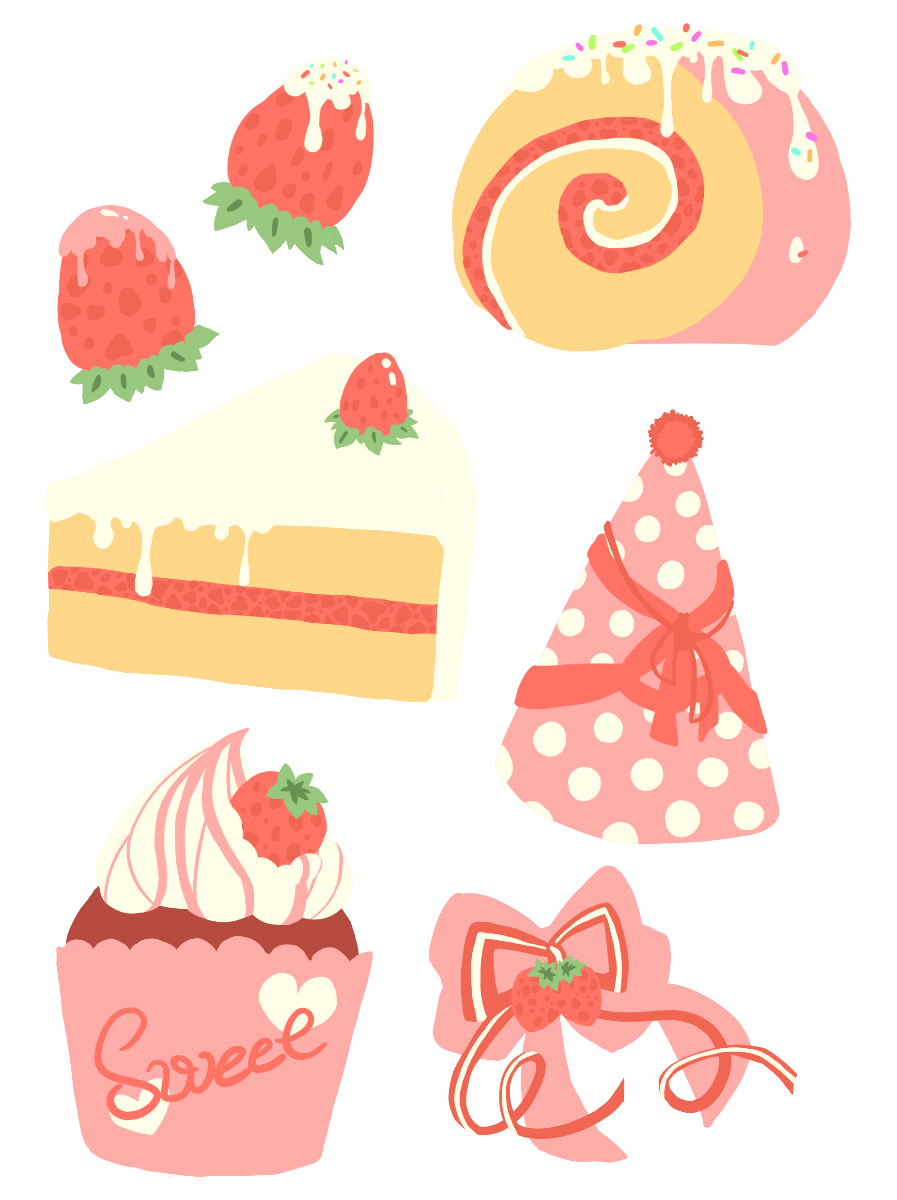 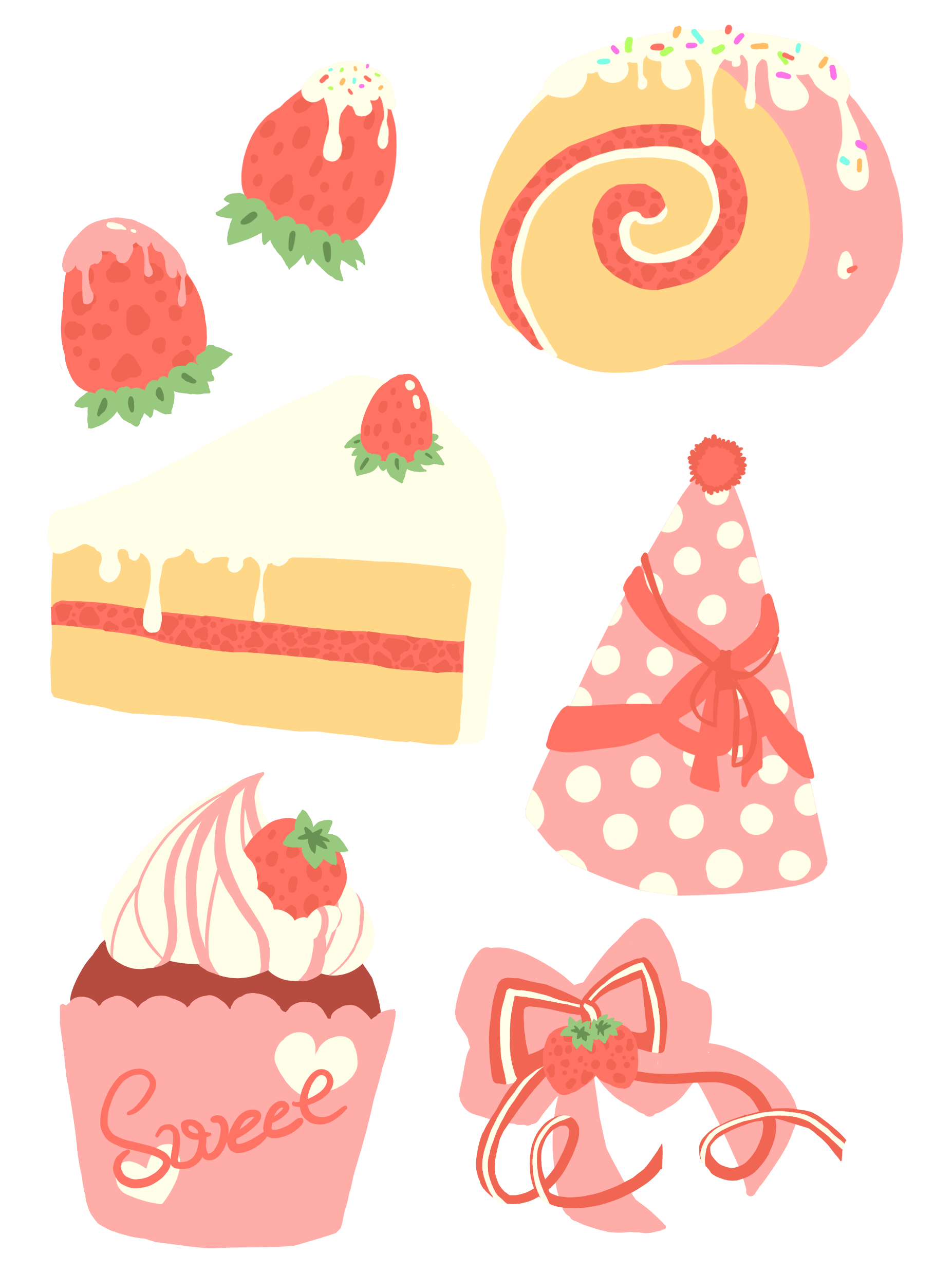 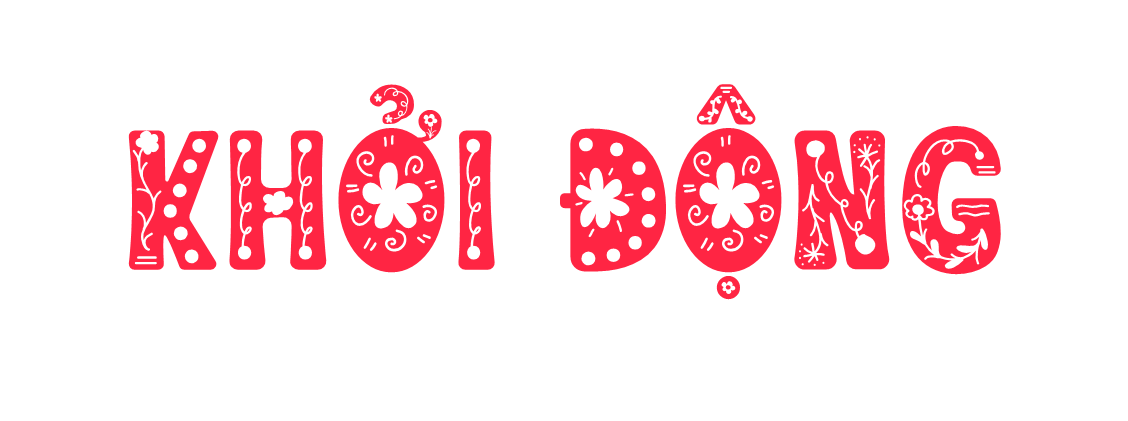 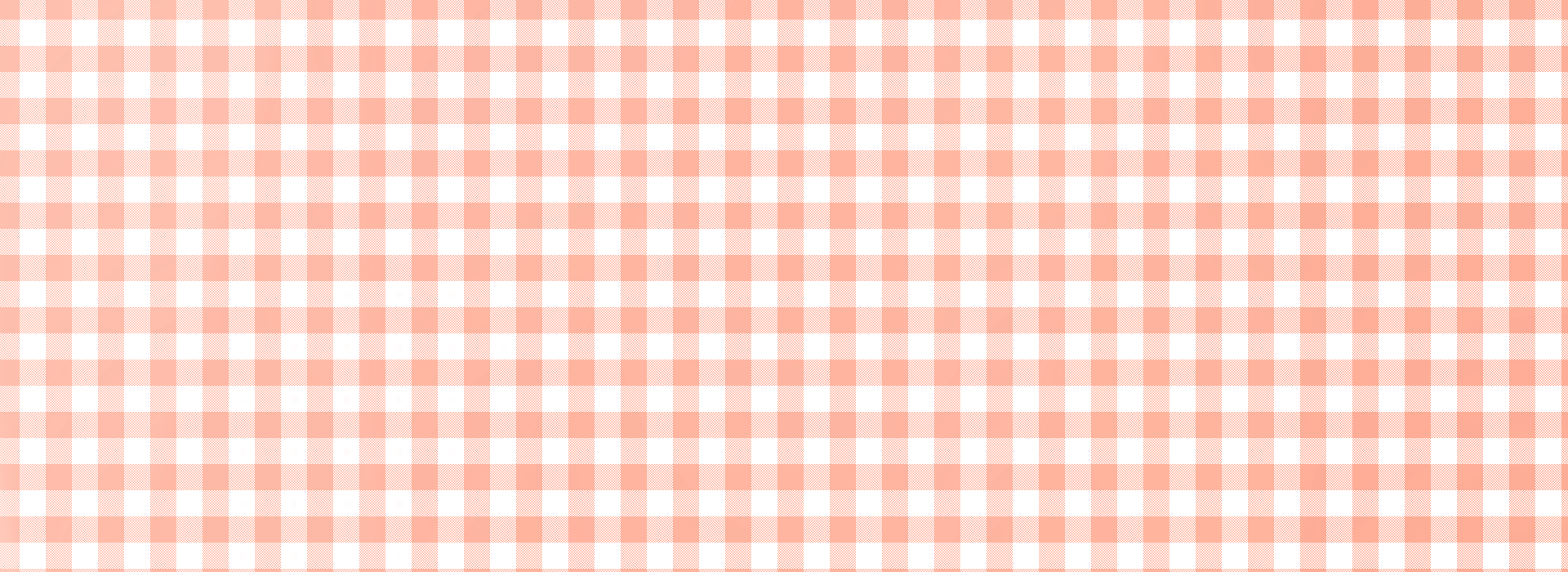 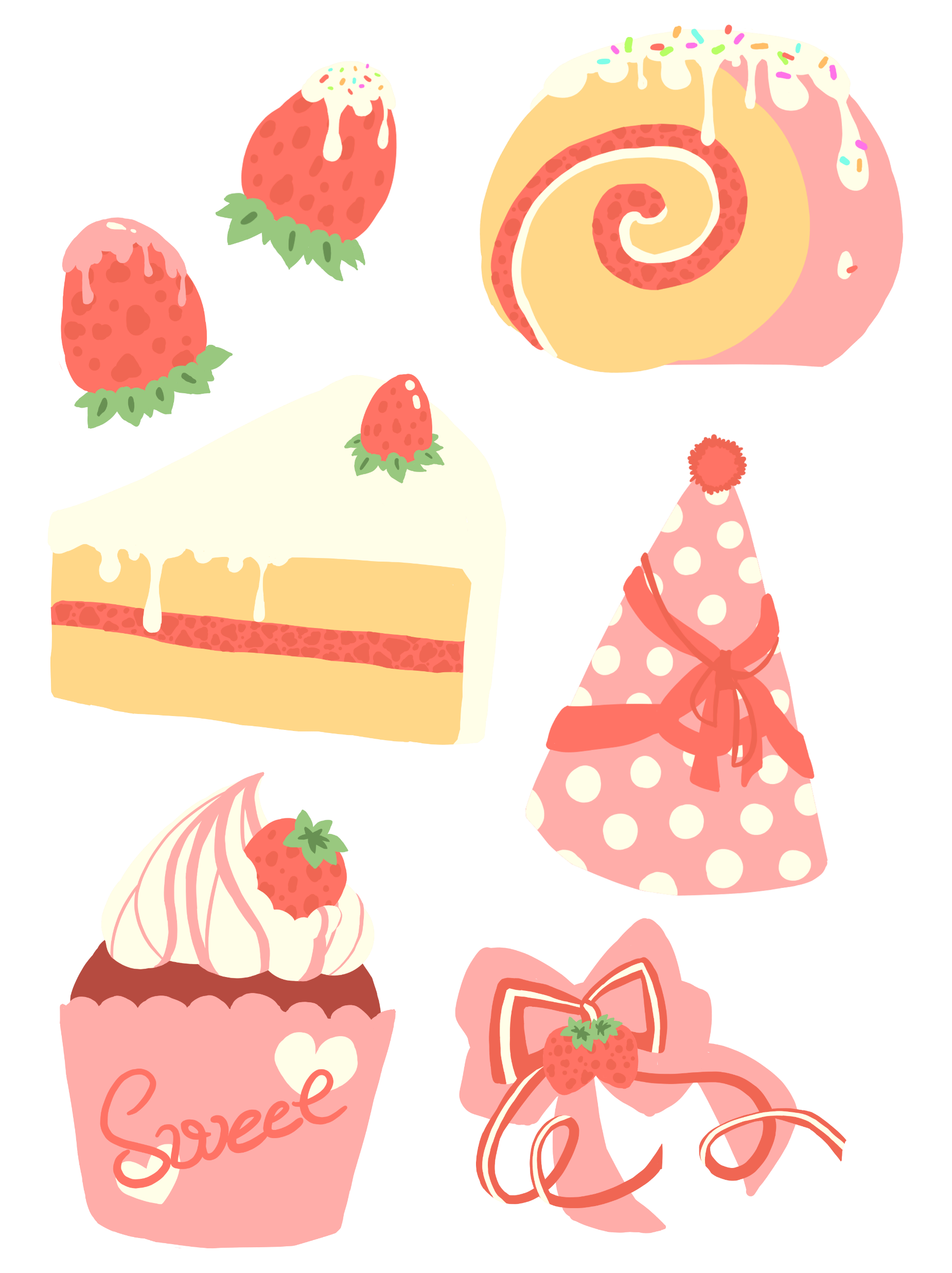 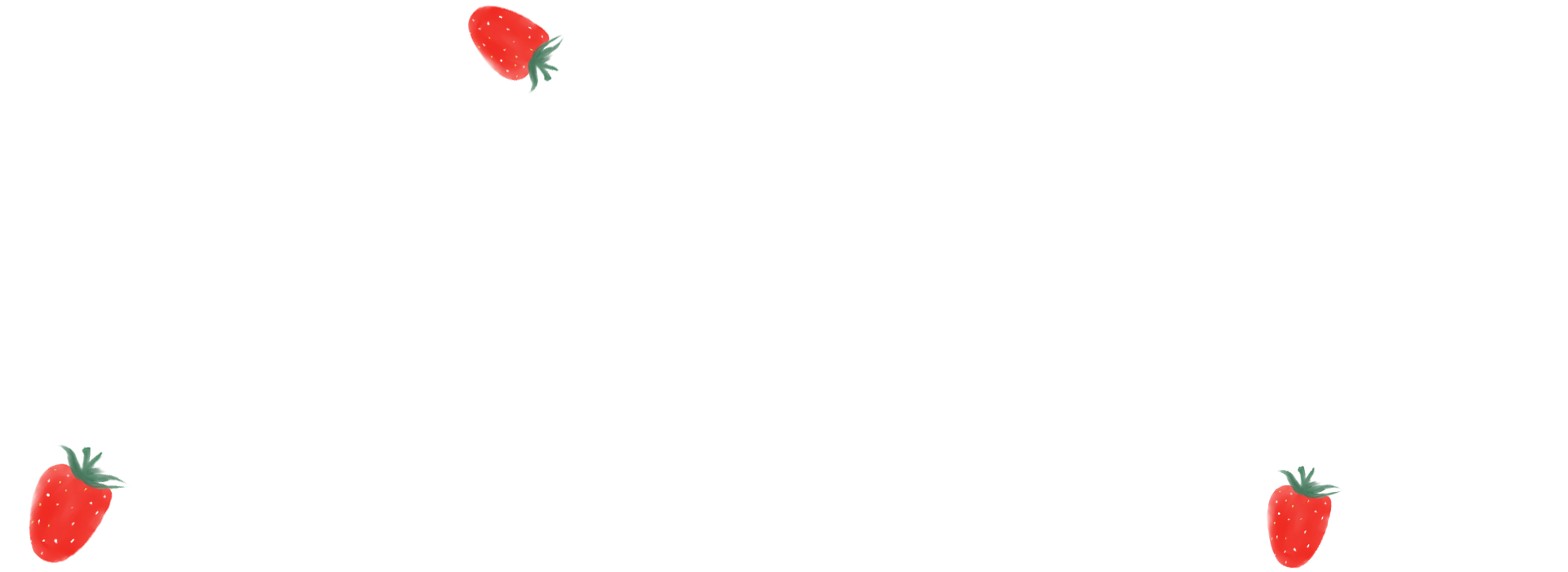 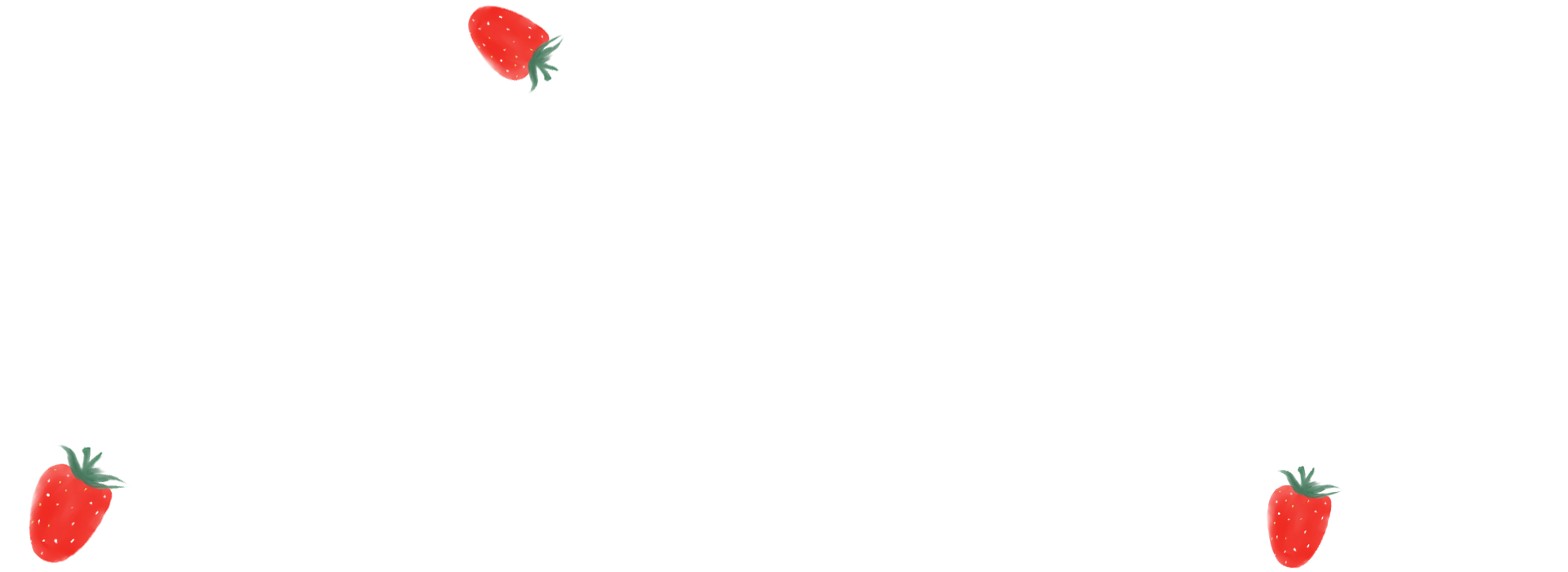 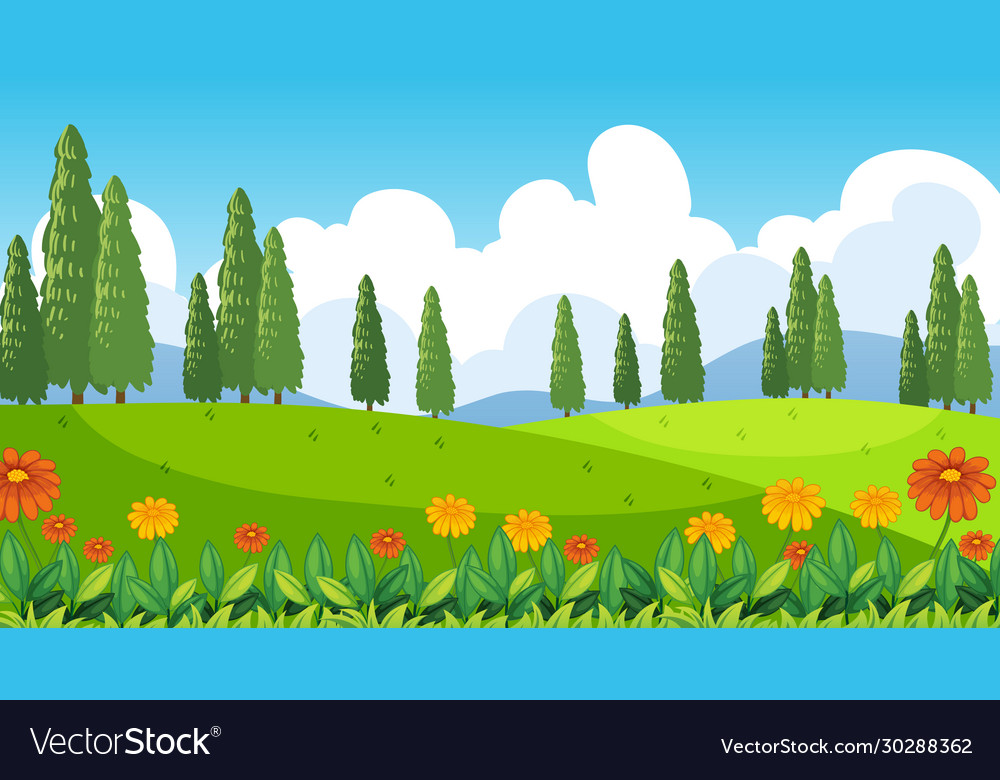 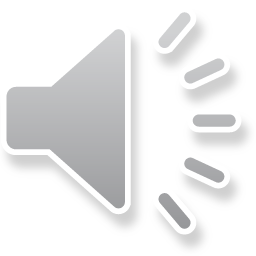 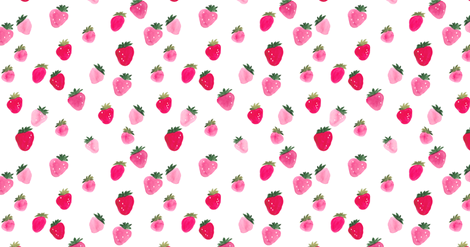 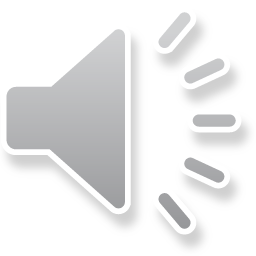 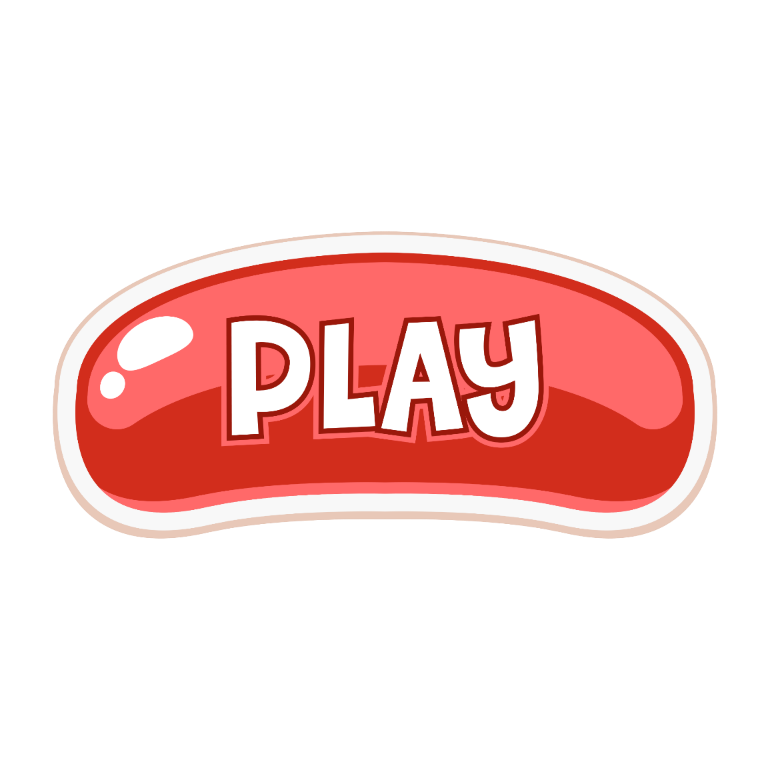 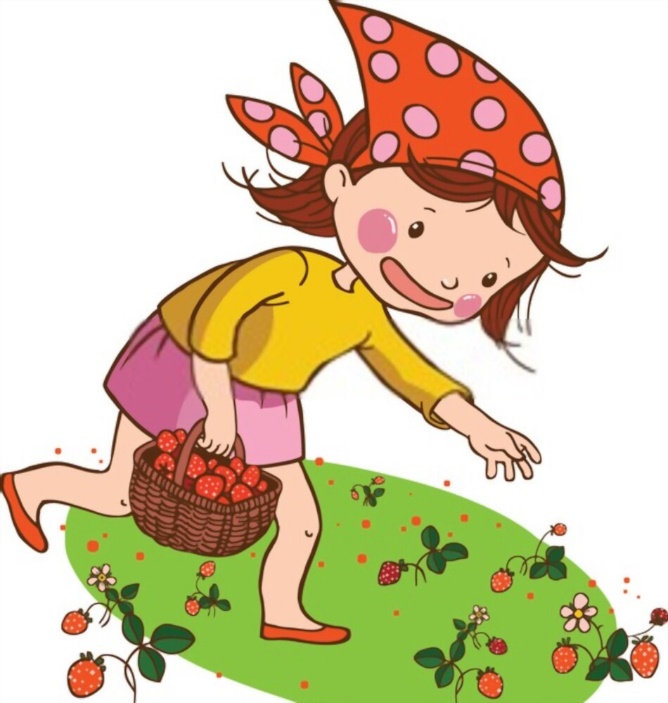 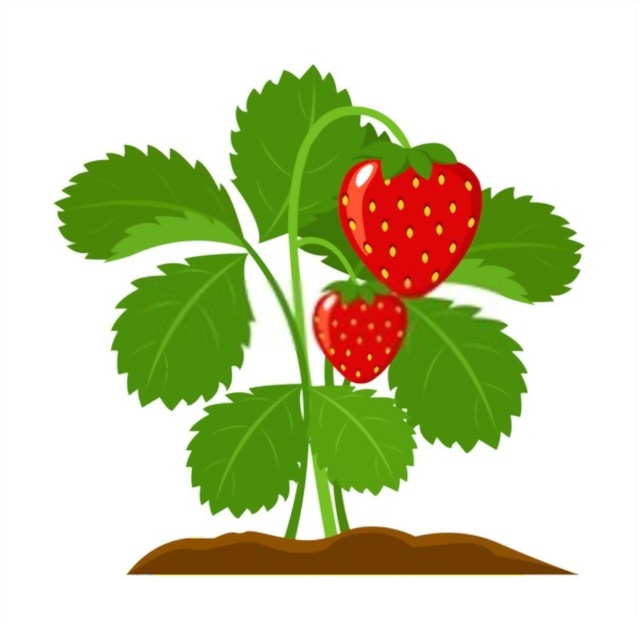 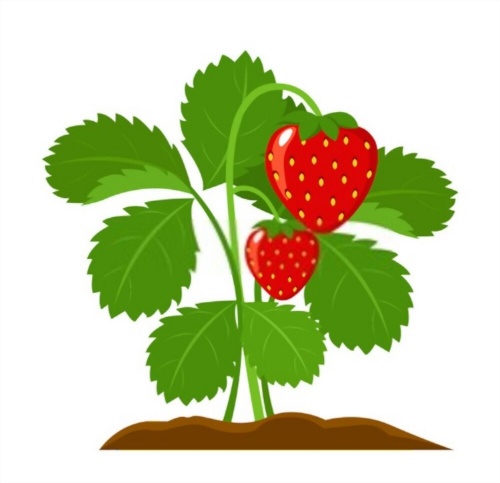 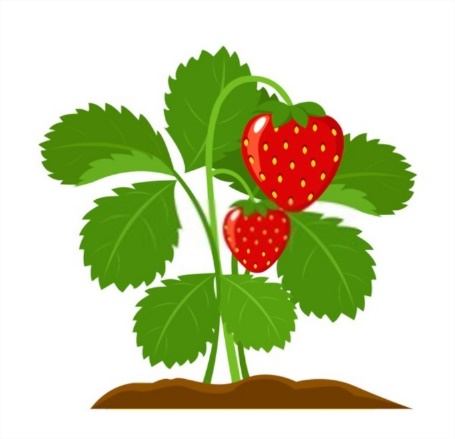 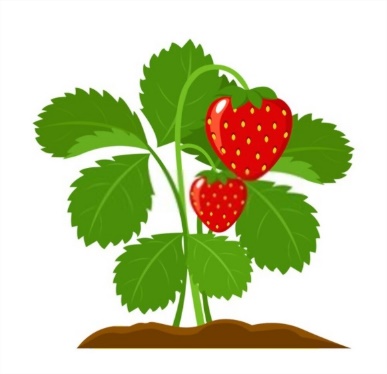 [Speaker Notes: Nhấn nút play để bắt đầu trò chơi.]
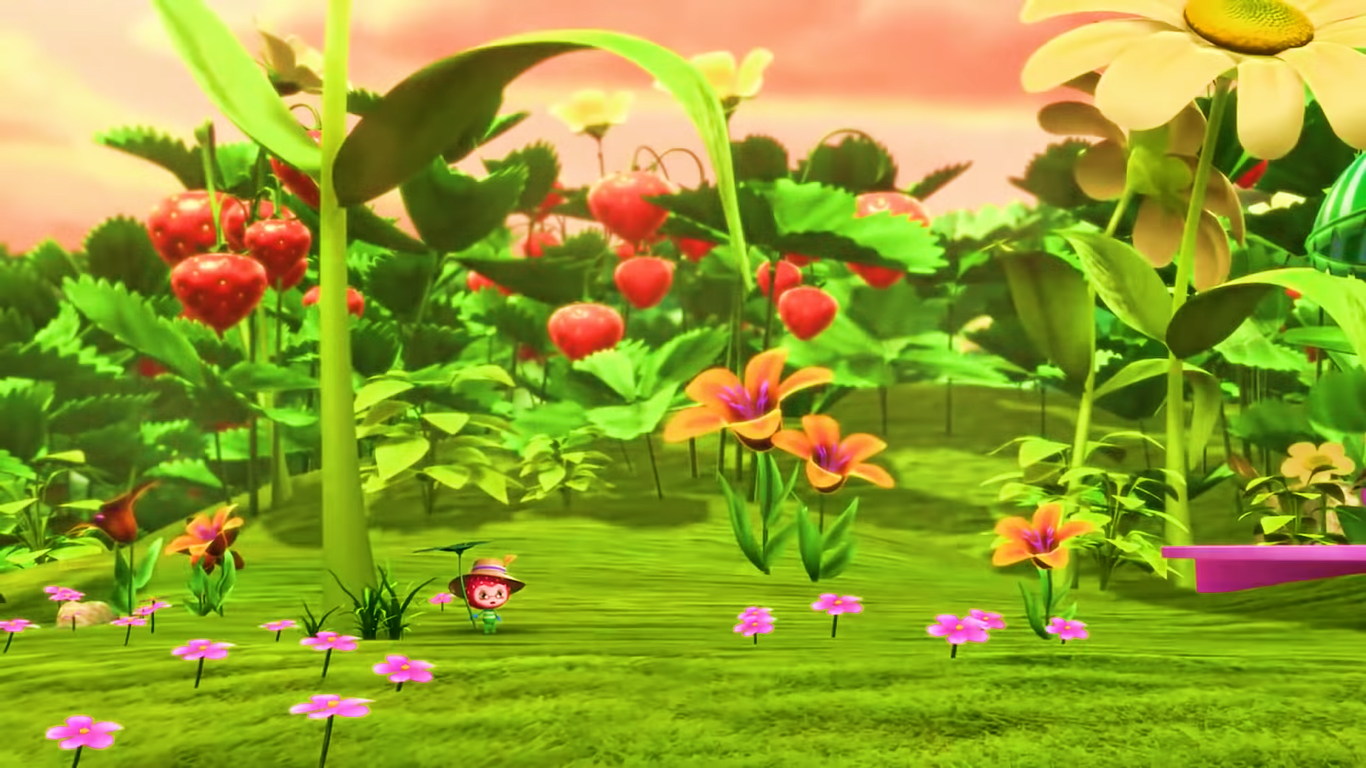 Tiếp tục bài học
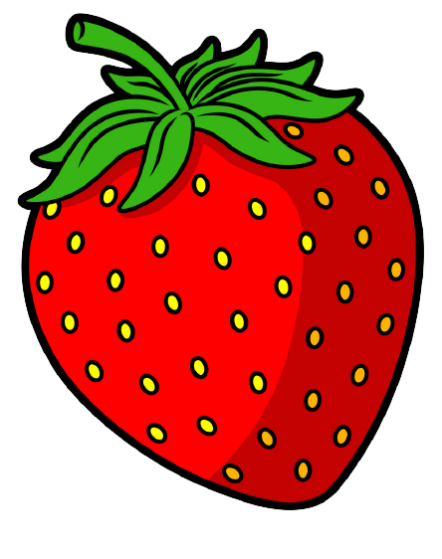 2
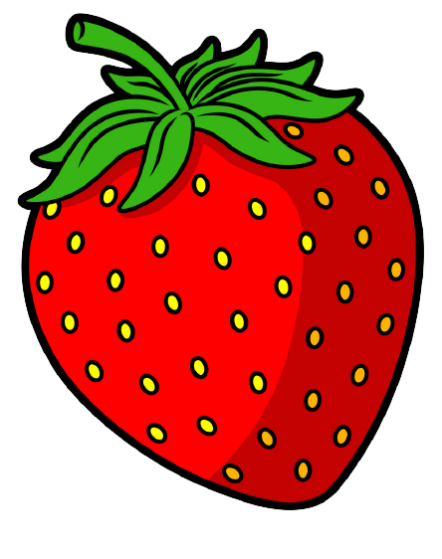 1
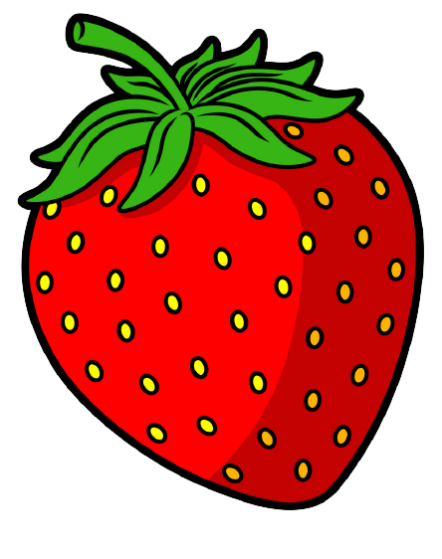 3
[Speaker Notes: Nhấn theo thứ tự từ quả dâu số 1 -> 4.]
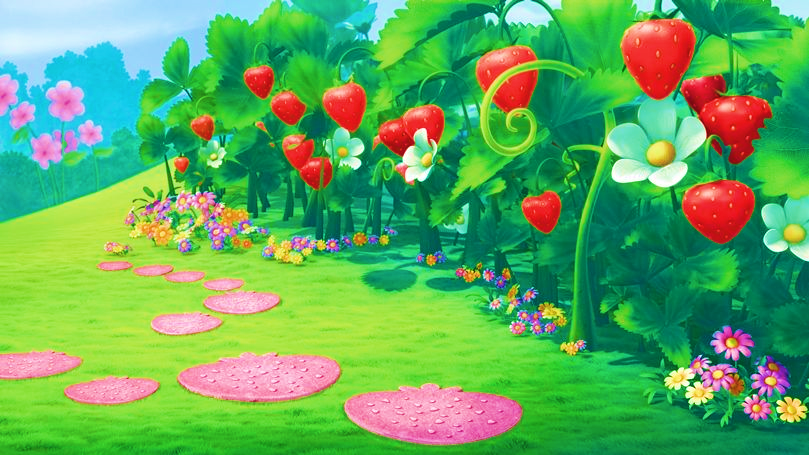 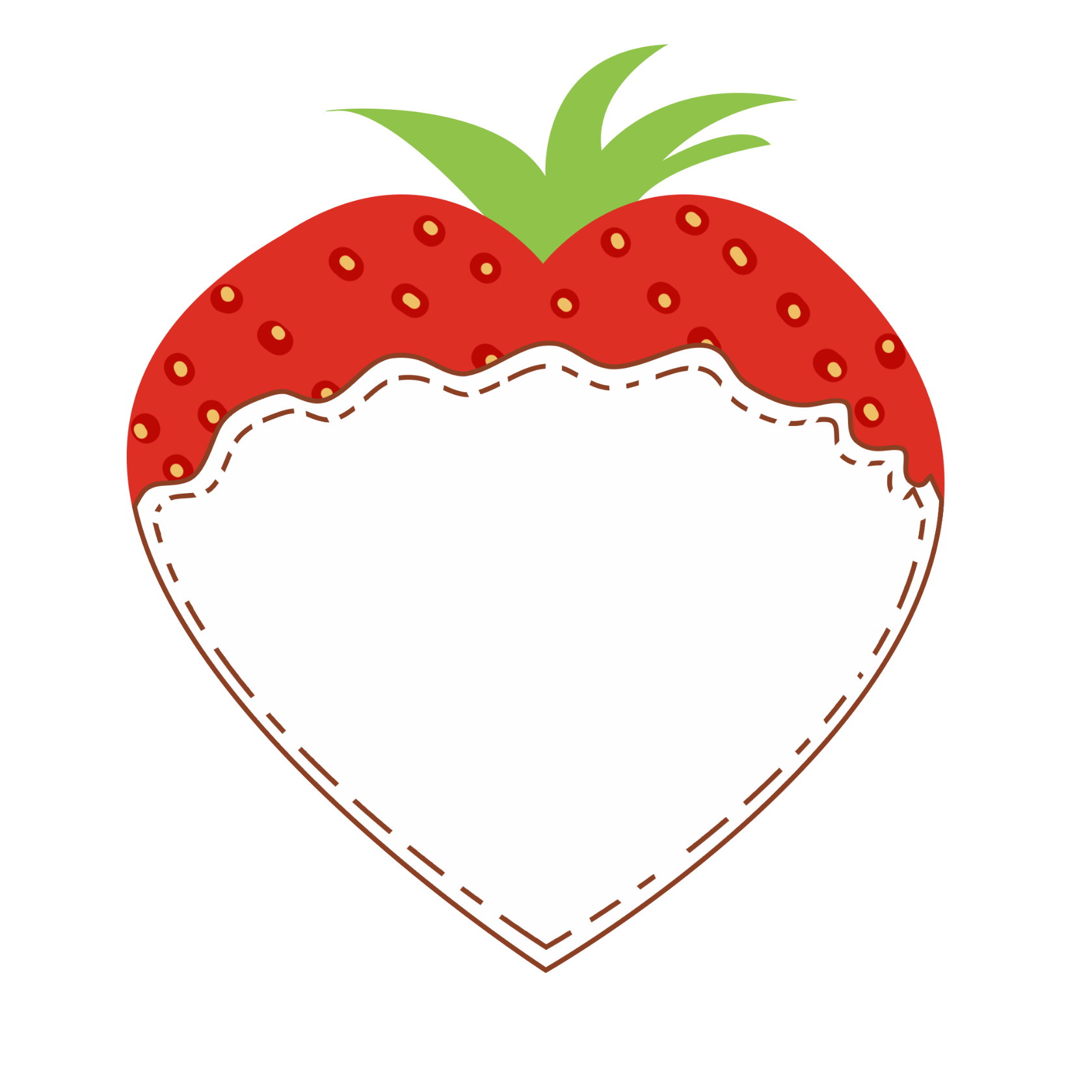 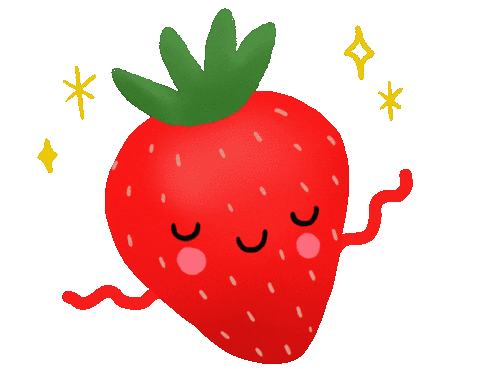 Tổng của  5 635 và 4 527 là:
10 162
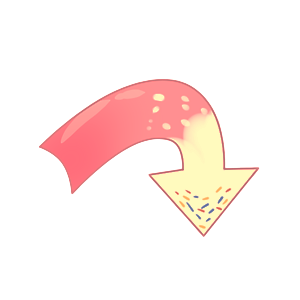 [Speaker Notes: Sau khi hiện kết quả sẽ xuất hiện mũi tên màu hồng. Nhấn vào mũi tên để quay về slide trò chơi.]
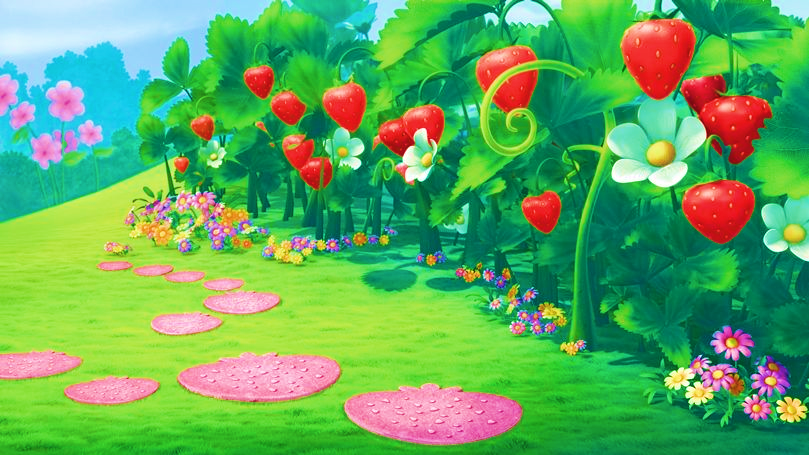 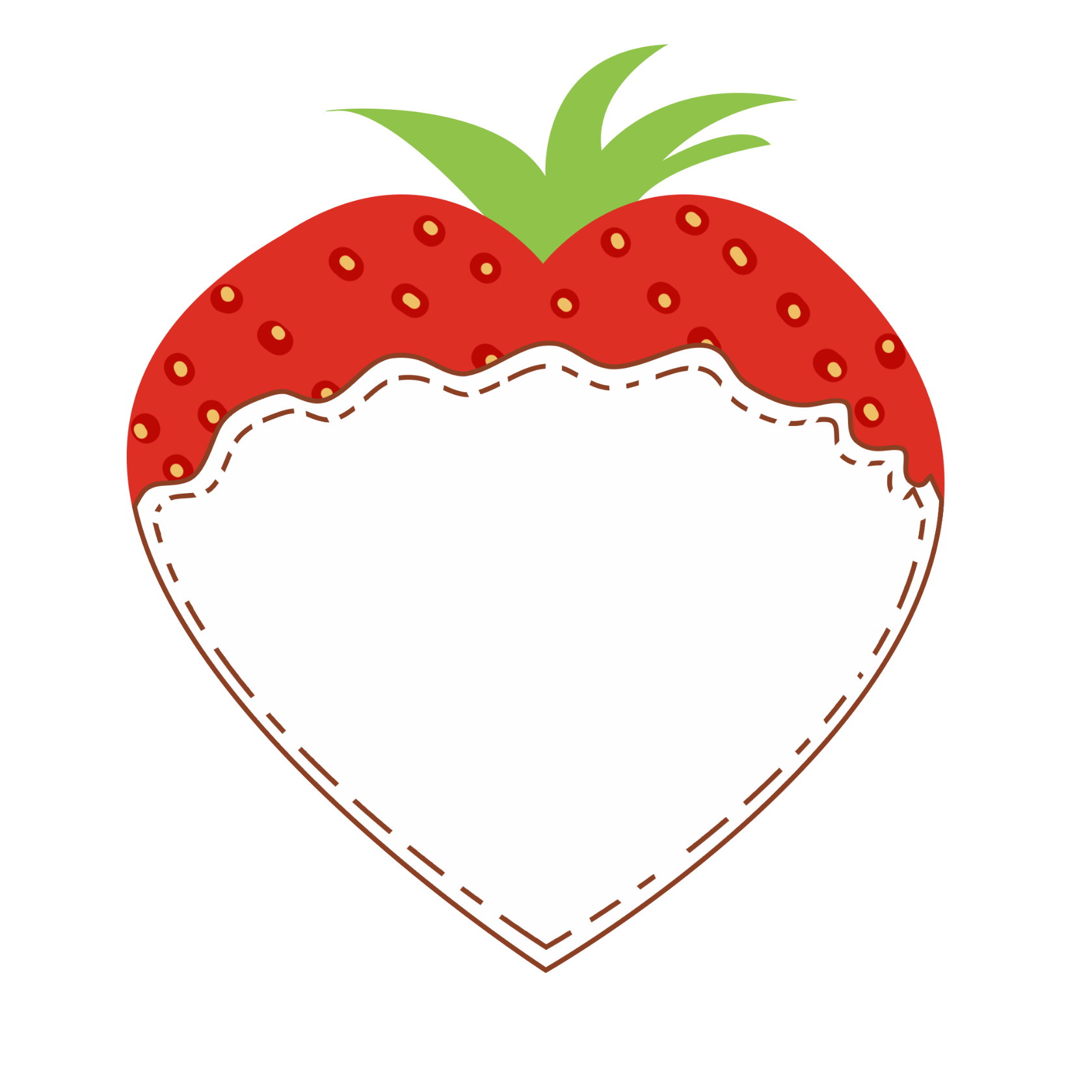 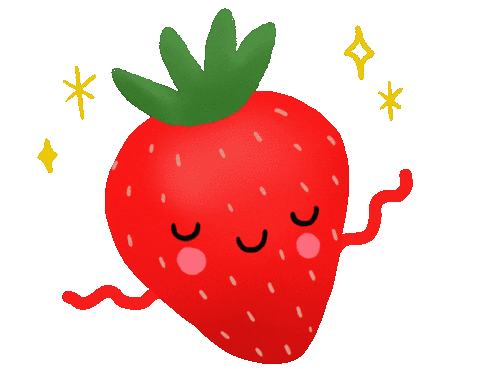 Hiệu của 35 753 và 14 238 là:
21 515
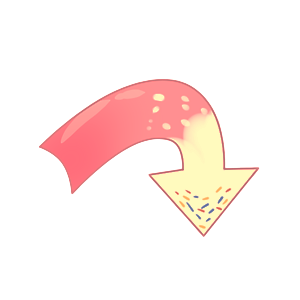 [Speaker Notes: Sau khi hiện kết quả sẽ xuất hiện mũi tên màu hồng. Nhấn vào mũi tên để quay về slide trò chơi.]
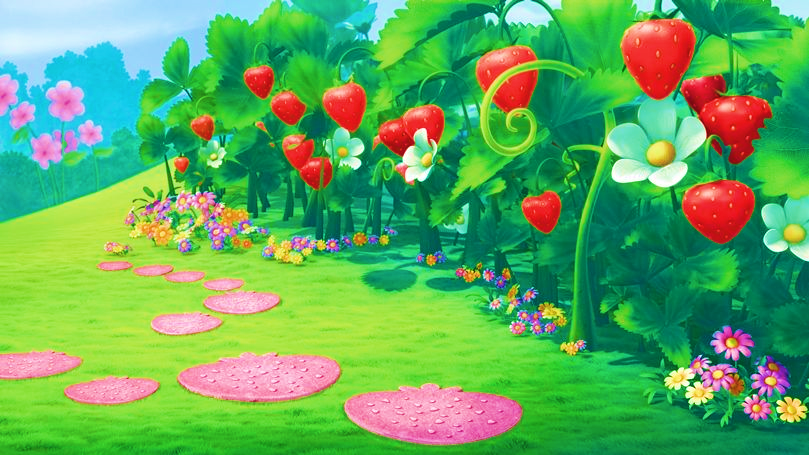 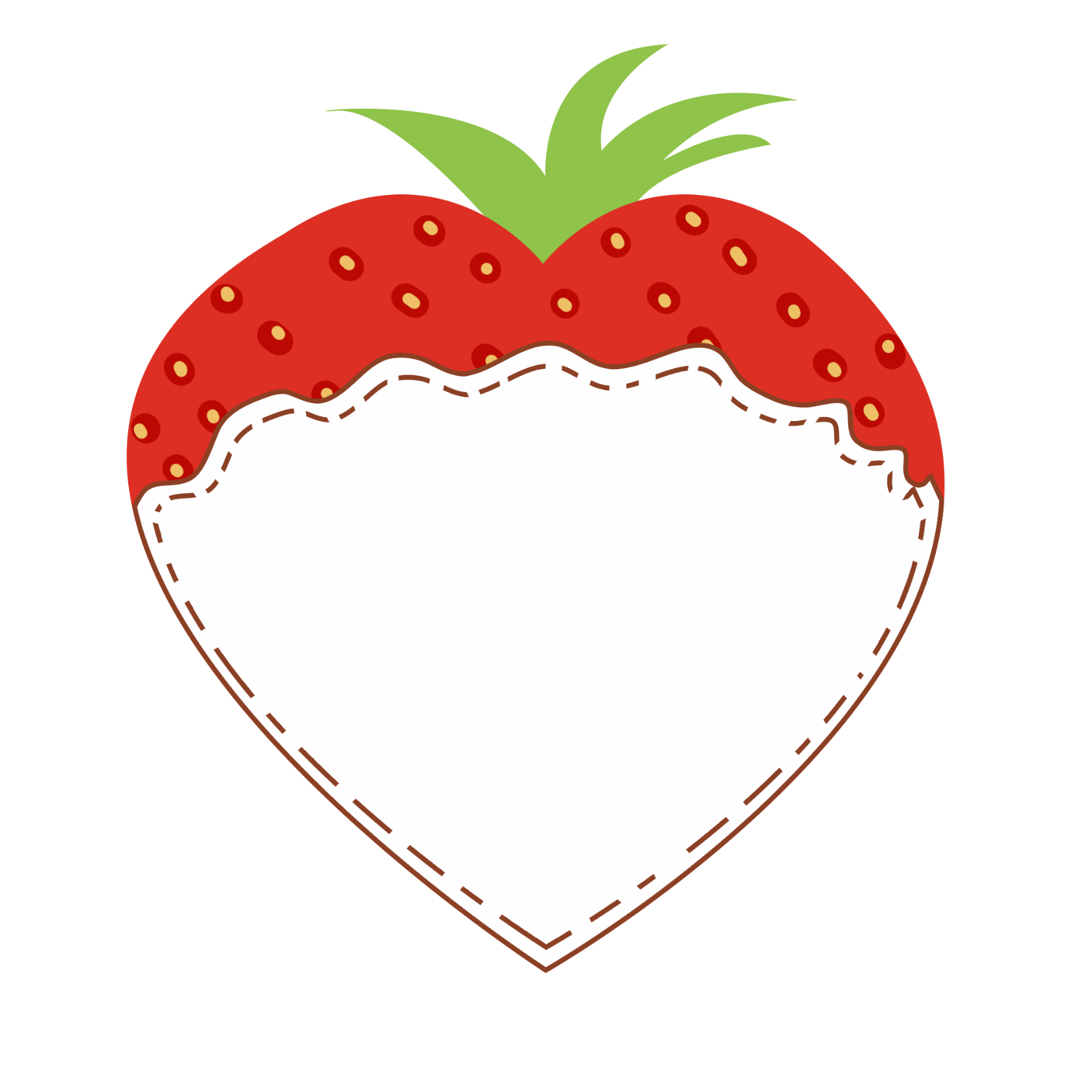 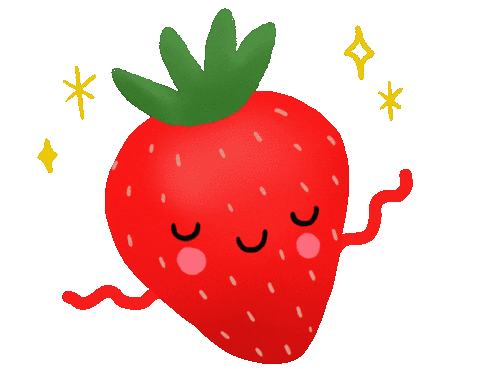 Tính: 12 659 – 8 256 + 1 000
5 403
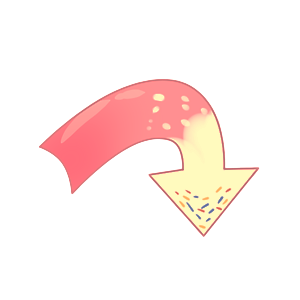 [Speaker Notes: Sau khi hiện kết quả sẽ xuất hiện mũi tên màu hồng. Nhấn vào mũi tên để quay về slide trò chơi.]
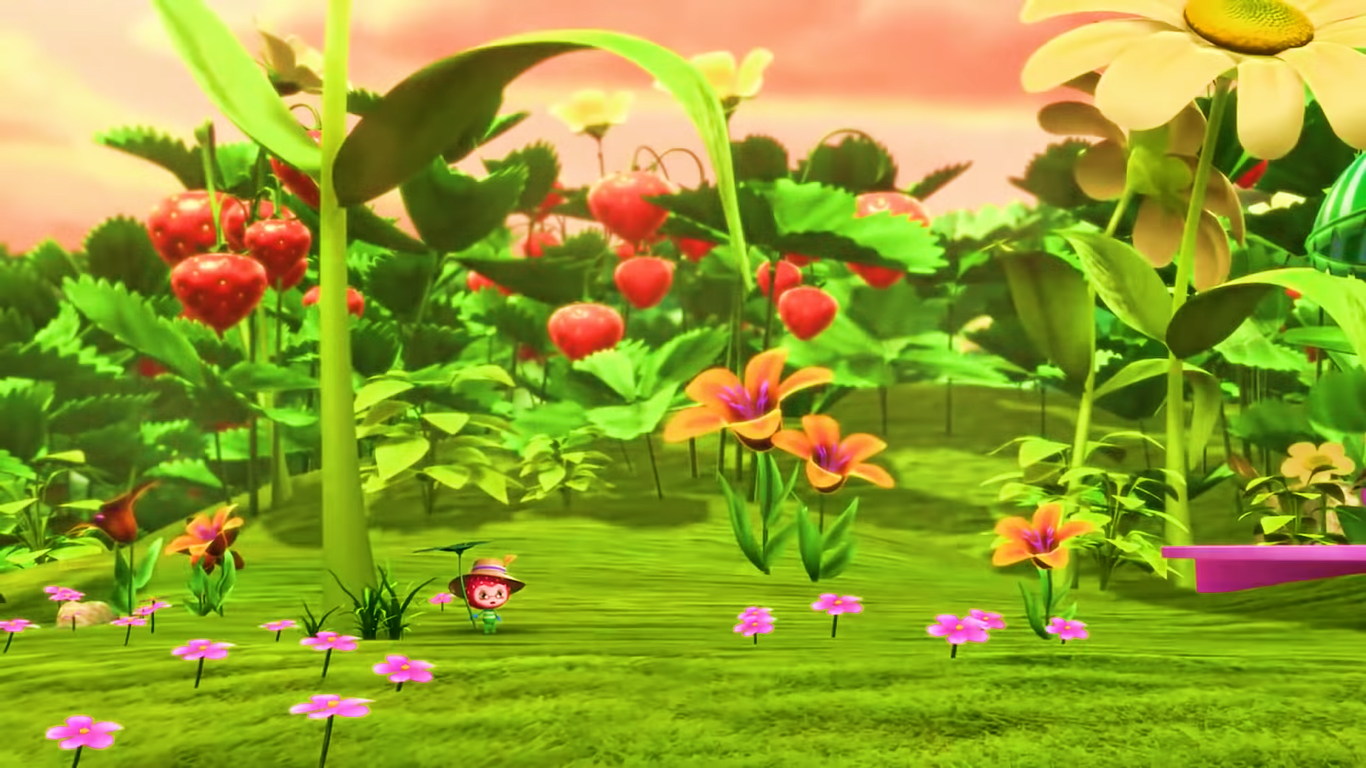 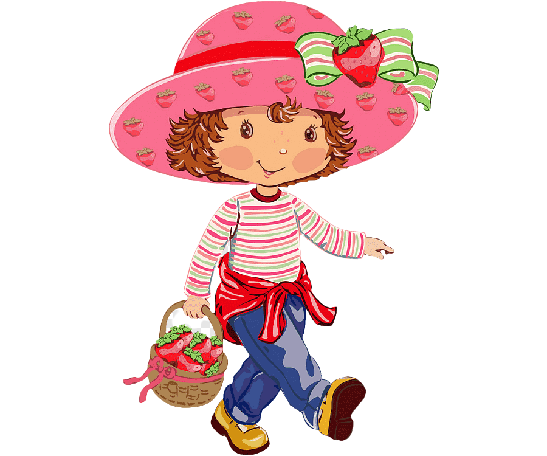 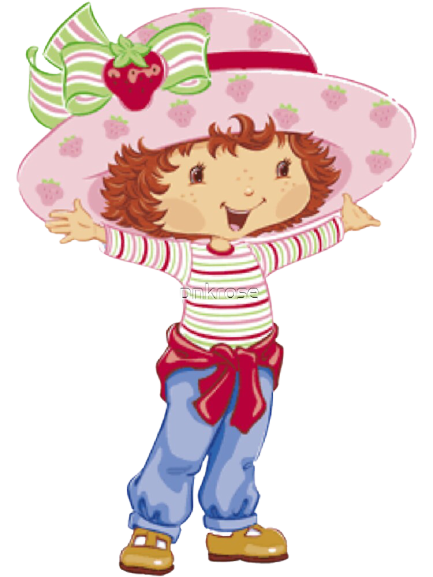 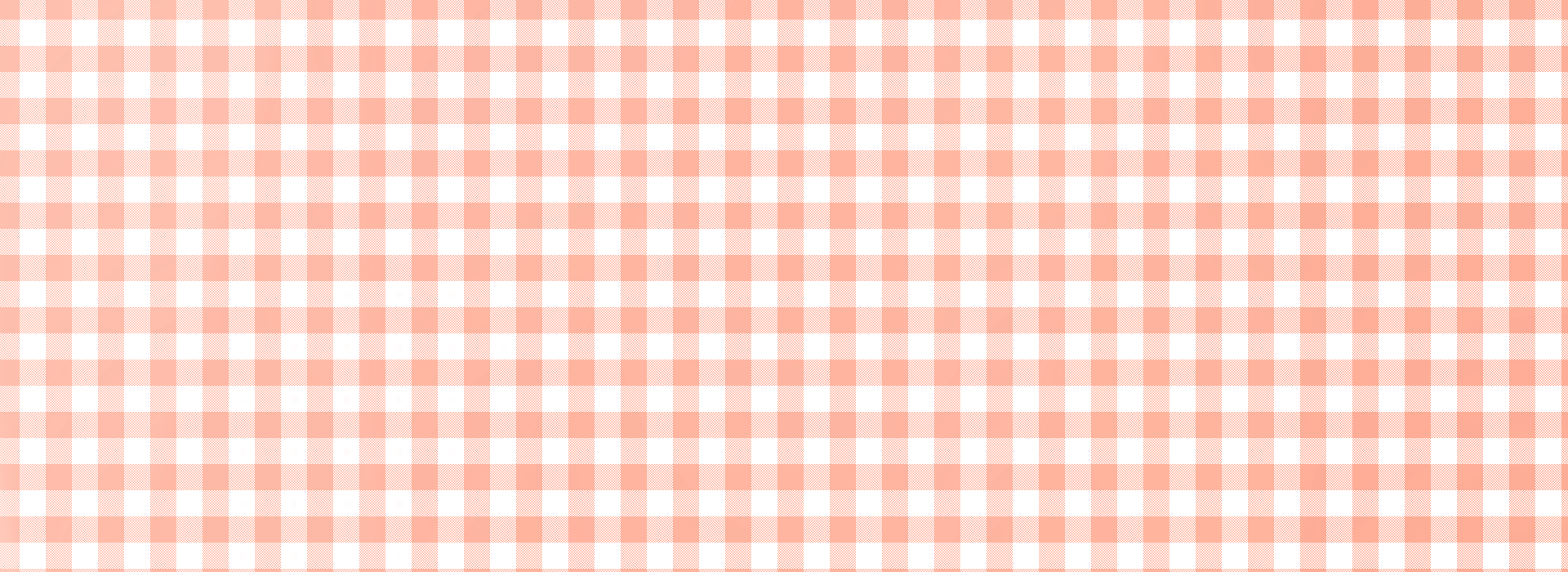 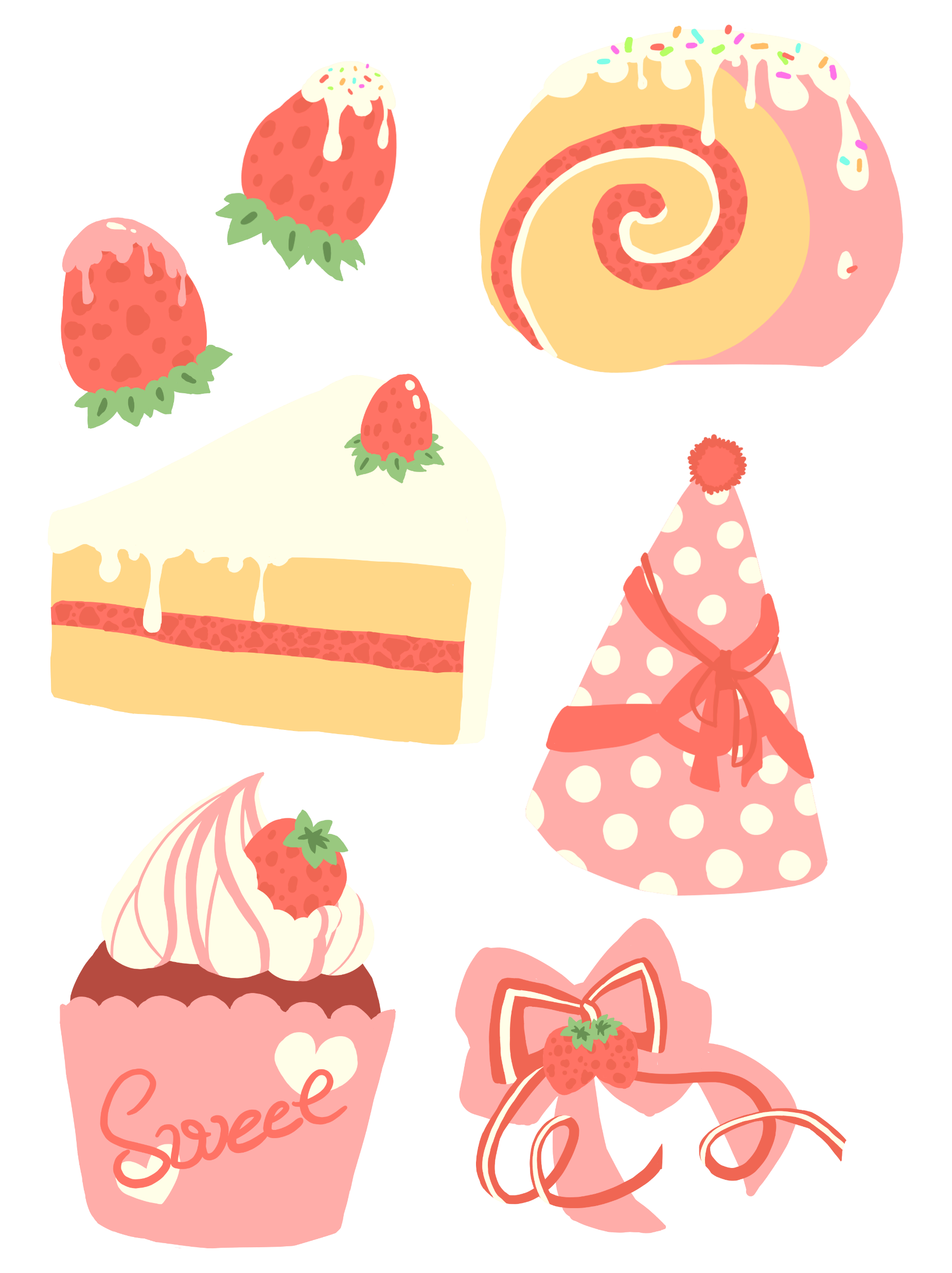 Thứ … ngày … tháng … năm …
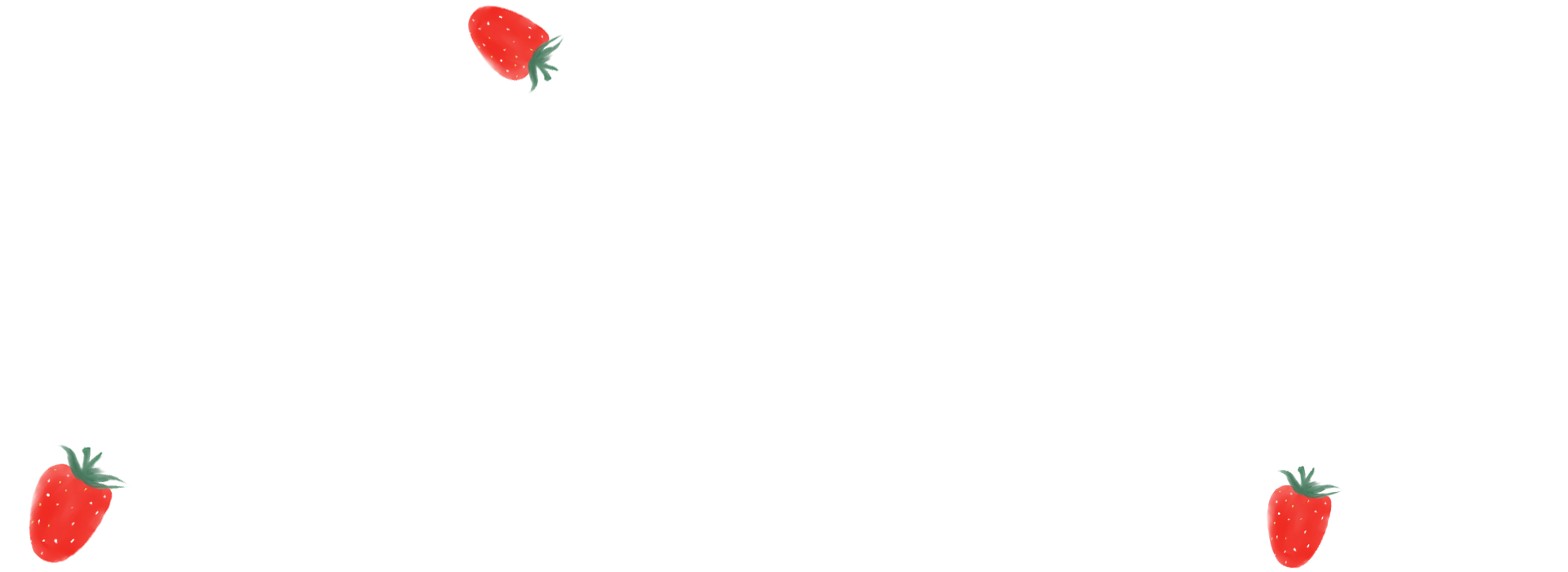 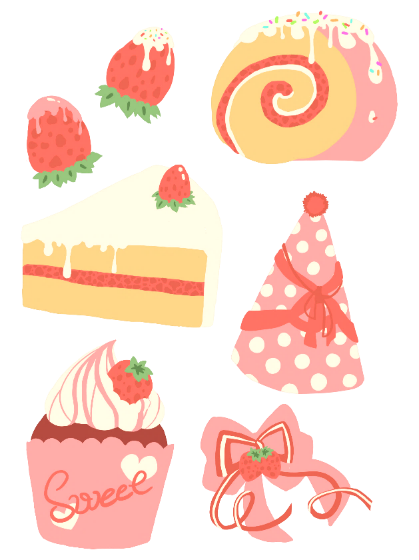 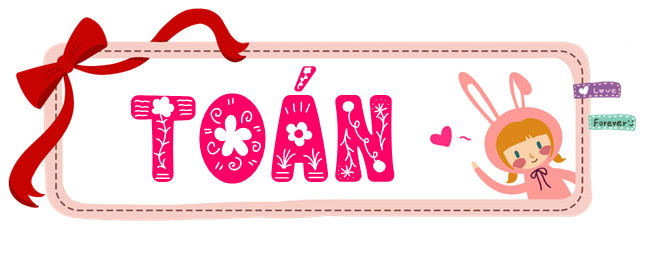 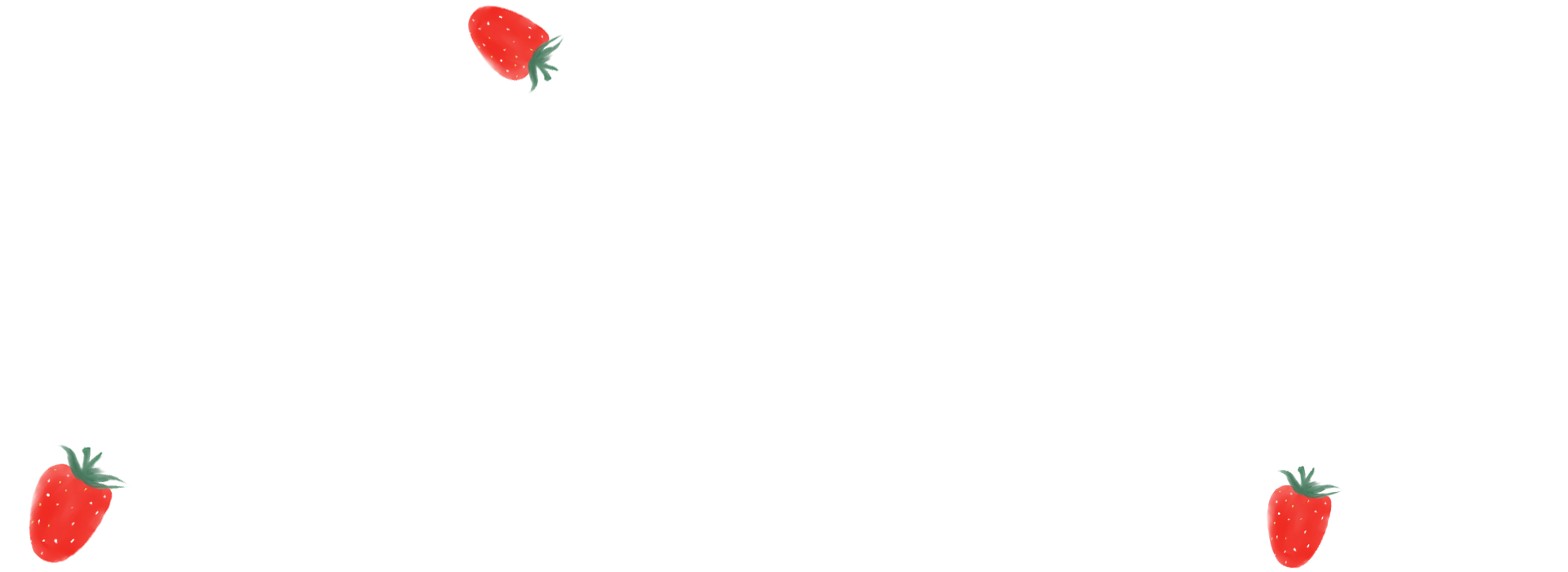 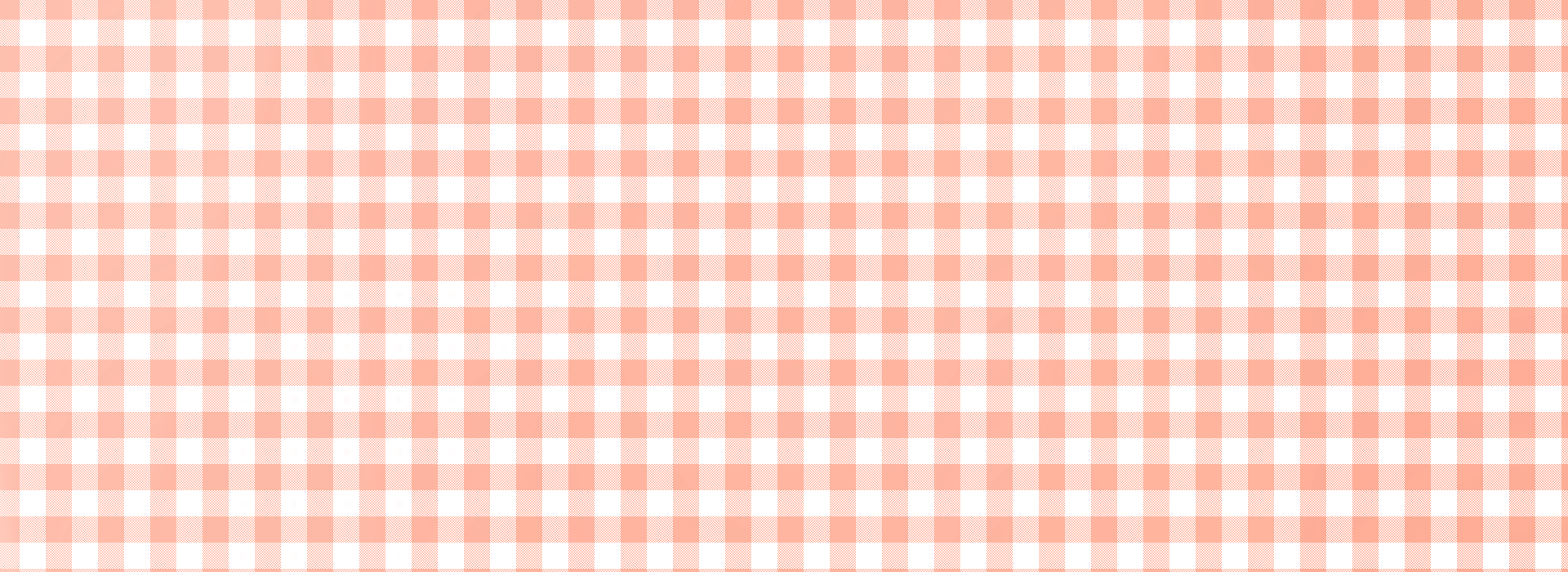 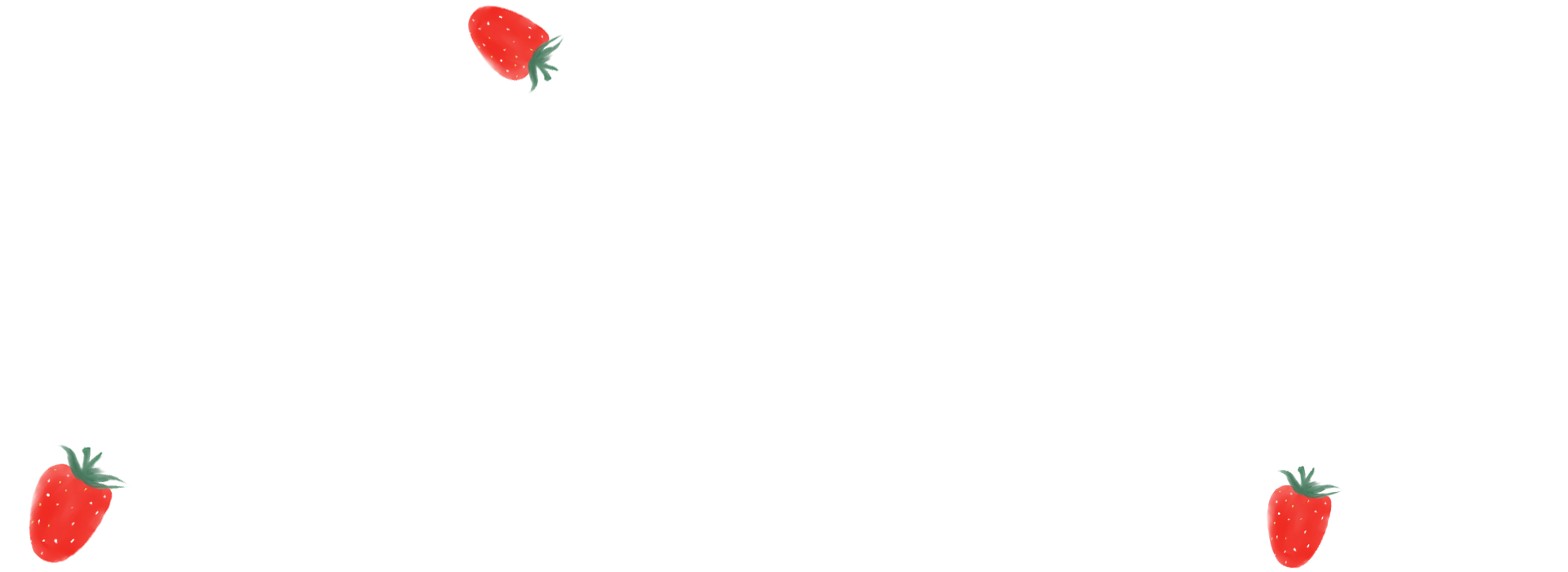 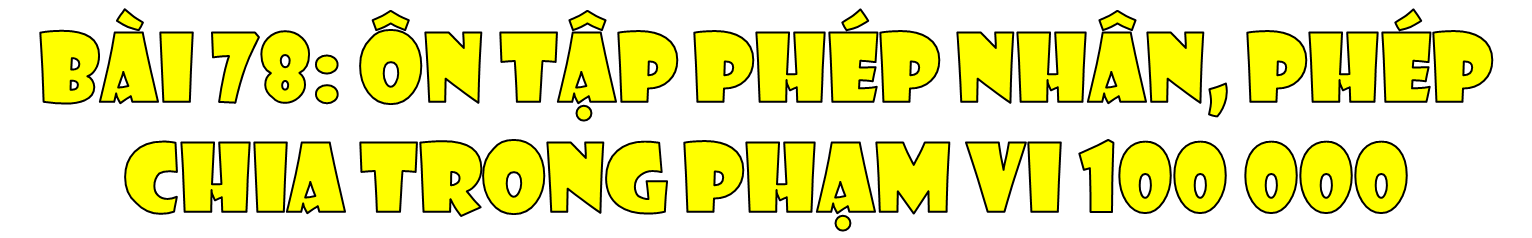 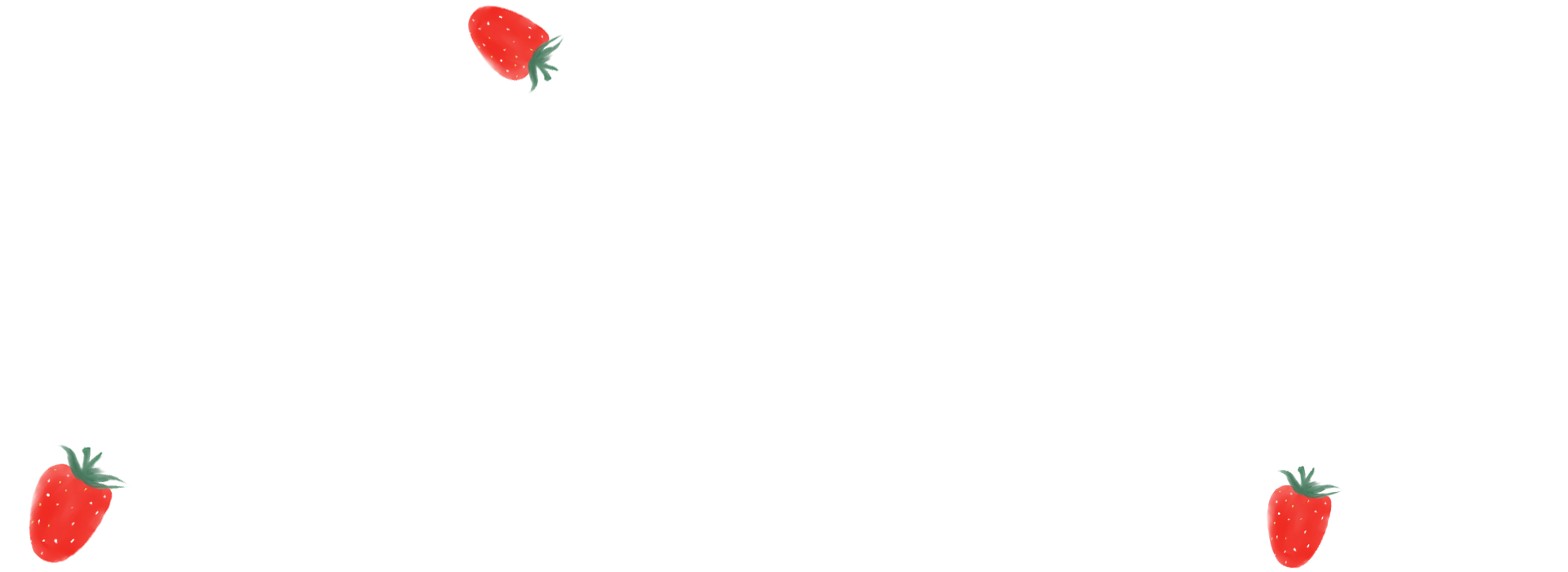 (Tiết 1)
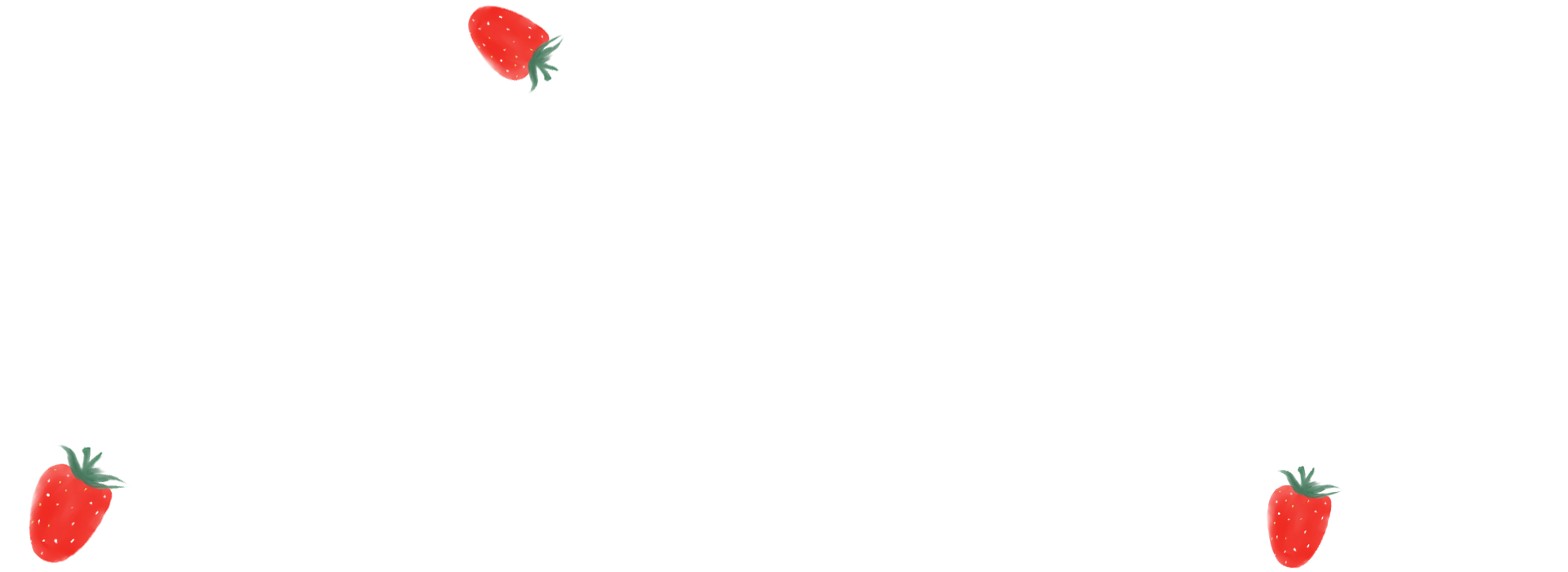 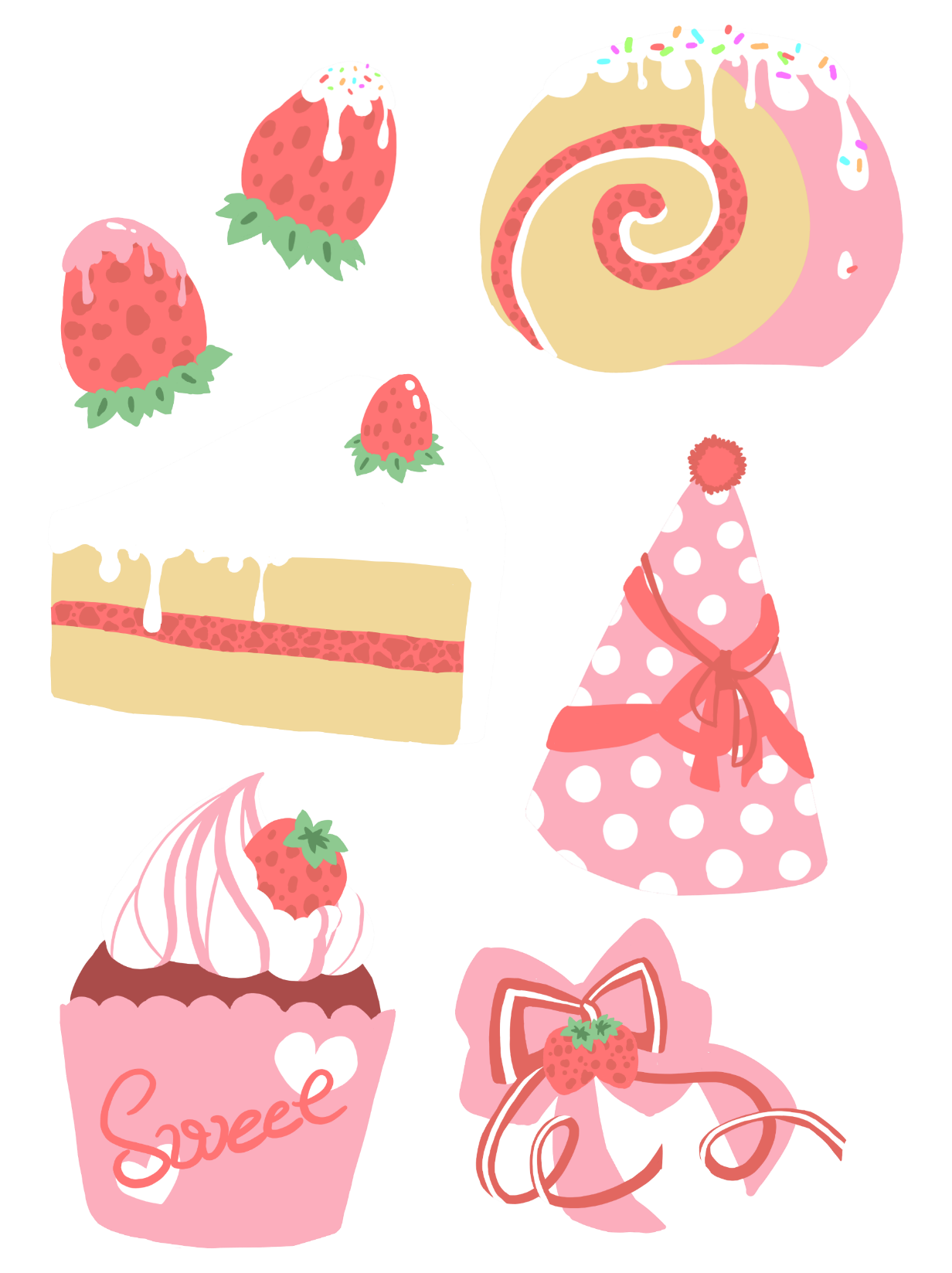 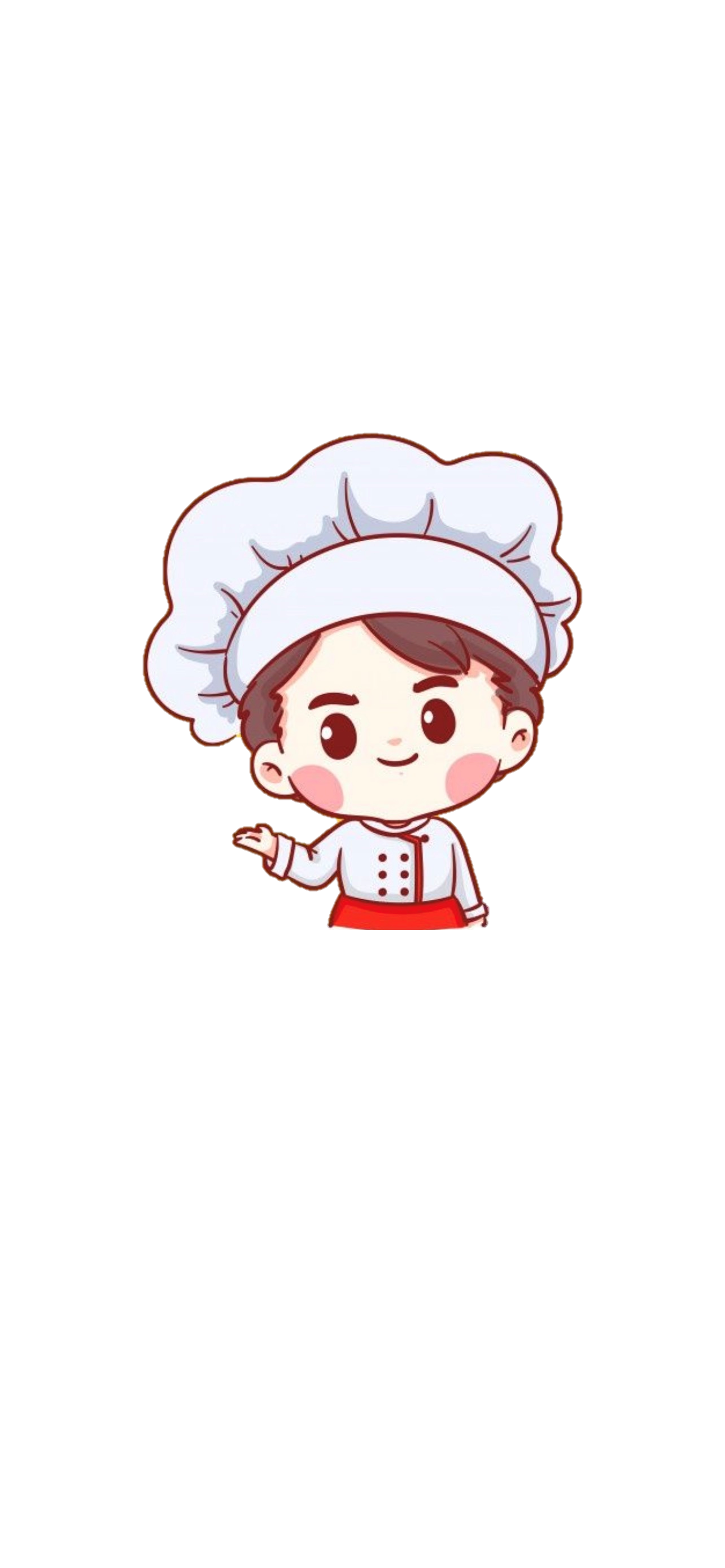 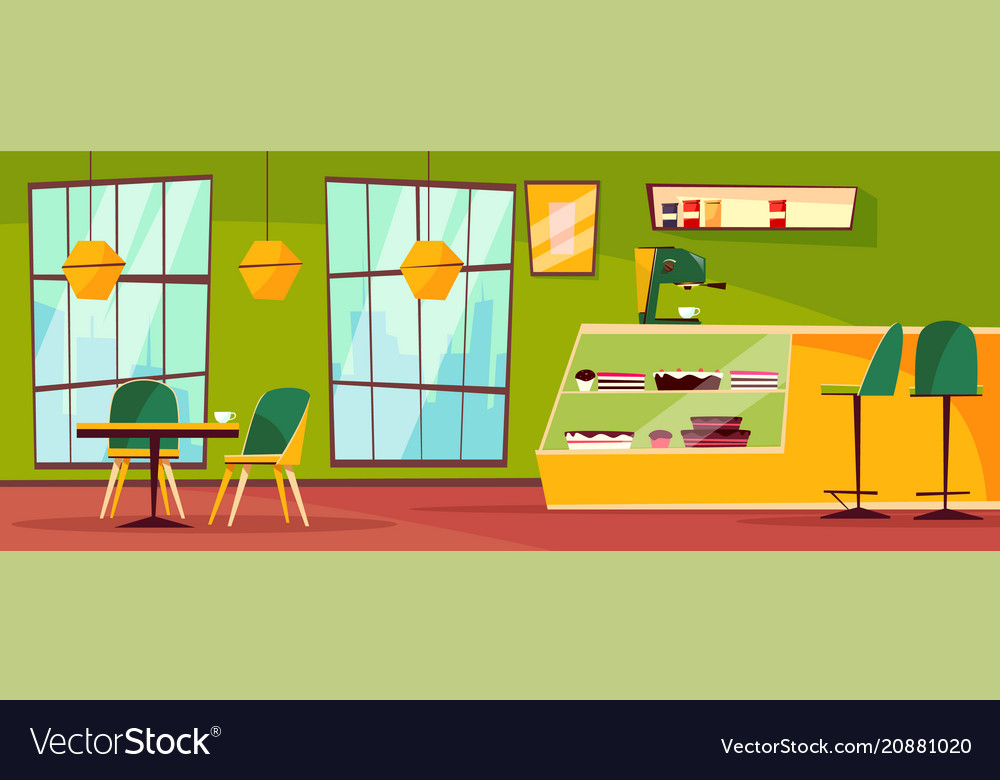 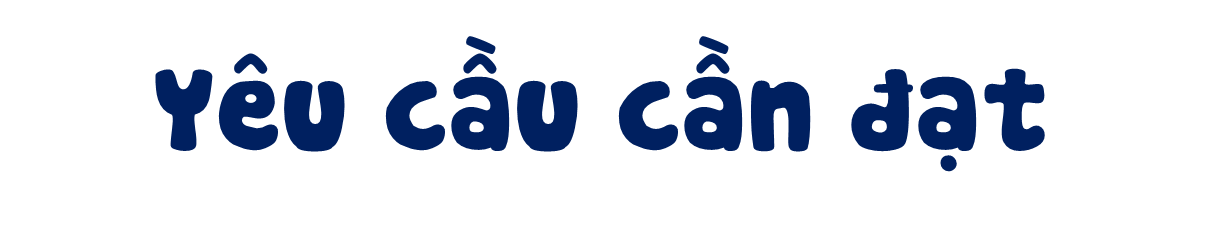 Thực hiện được phép nhân, chia trong phạm vi 100 000.
Tính nhầm được phép nhân, chia và giá trị của biểu thức liên quan đến các số tròn nghìn, tròn chục nghìn trong phạm vi 100 000.
Tính được giá trị của biểu thức liên quan đến phép nhân, chia, có và không có dấu ngoặc trong phạm vi 100 000.
Giải được bài toán thực tế liên quan đến phép cộng, trừ, nhân, chia trong phạm vi 100 000.
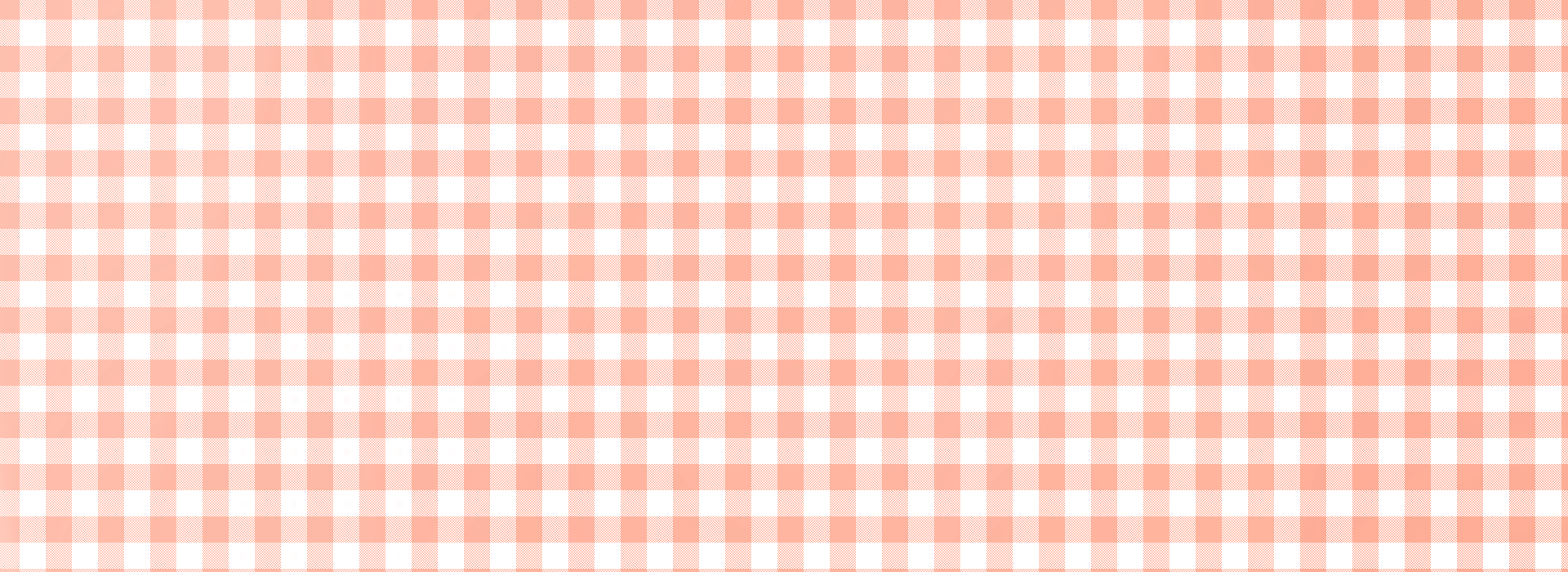 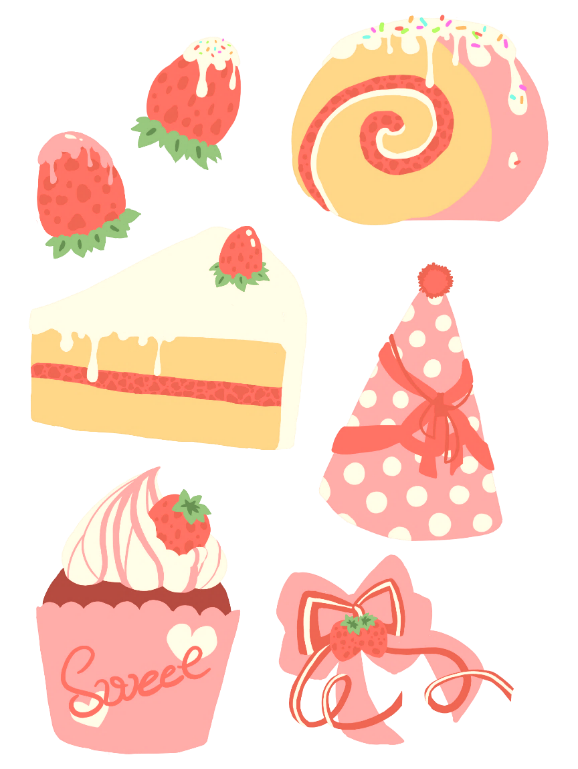 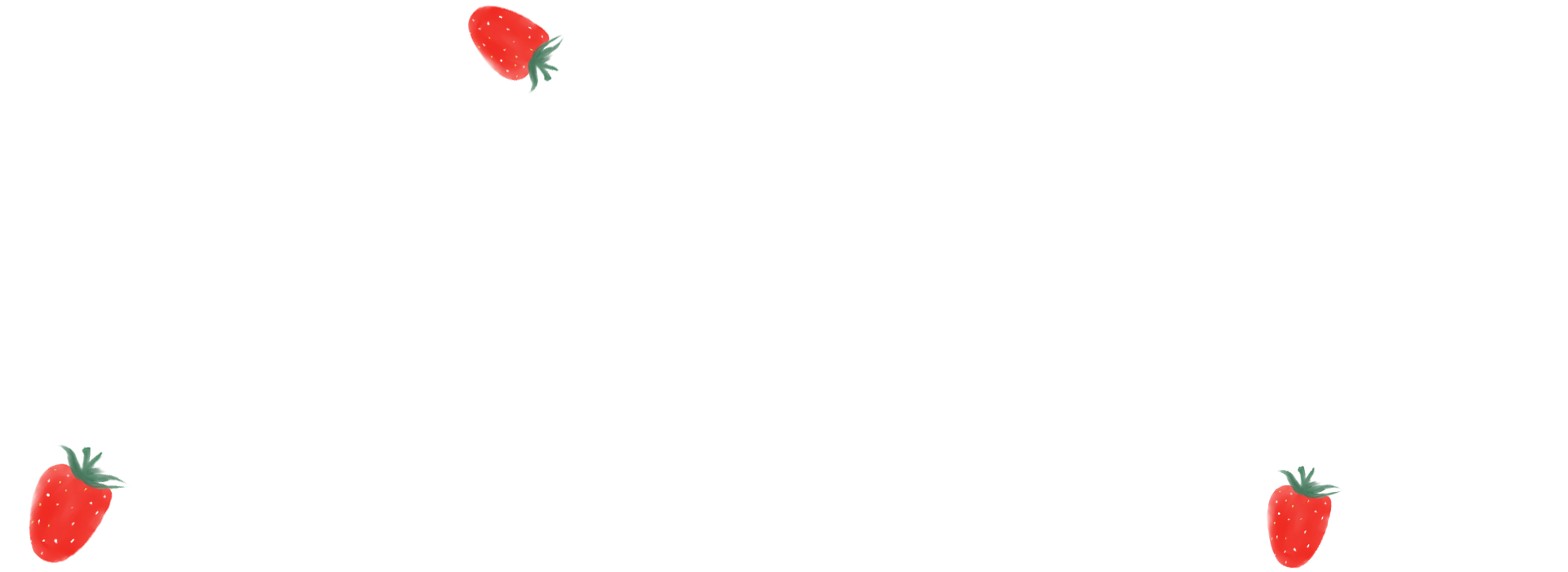 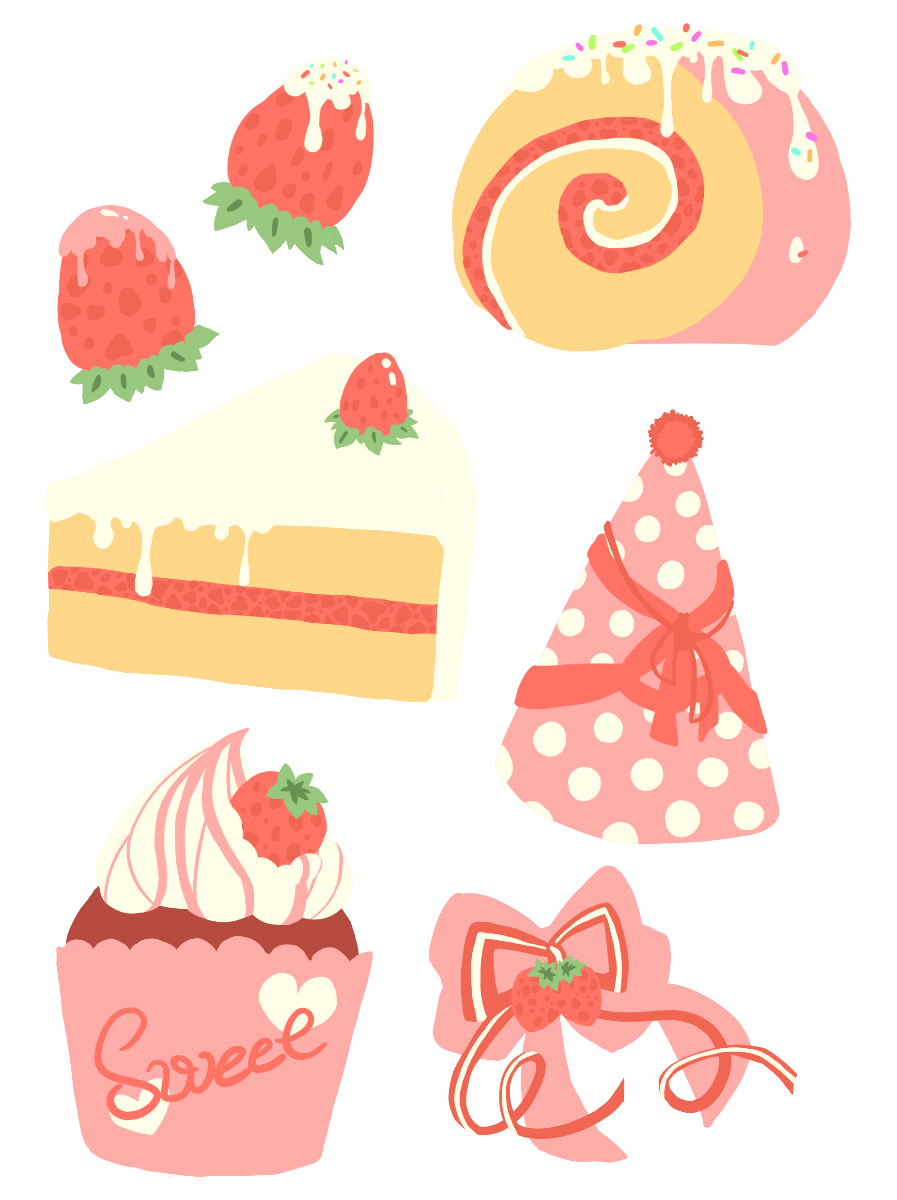 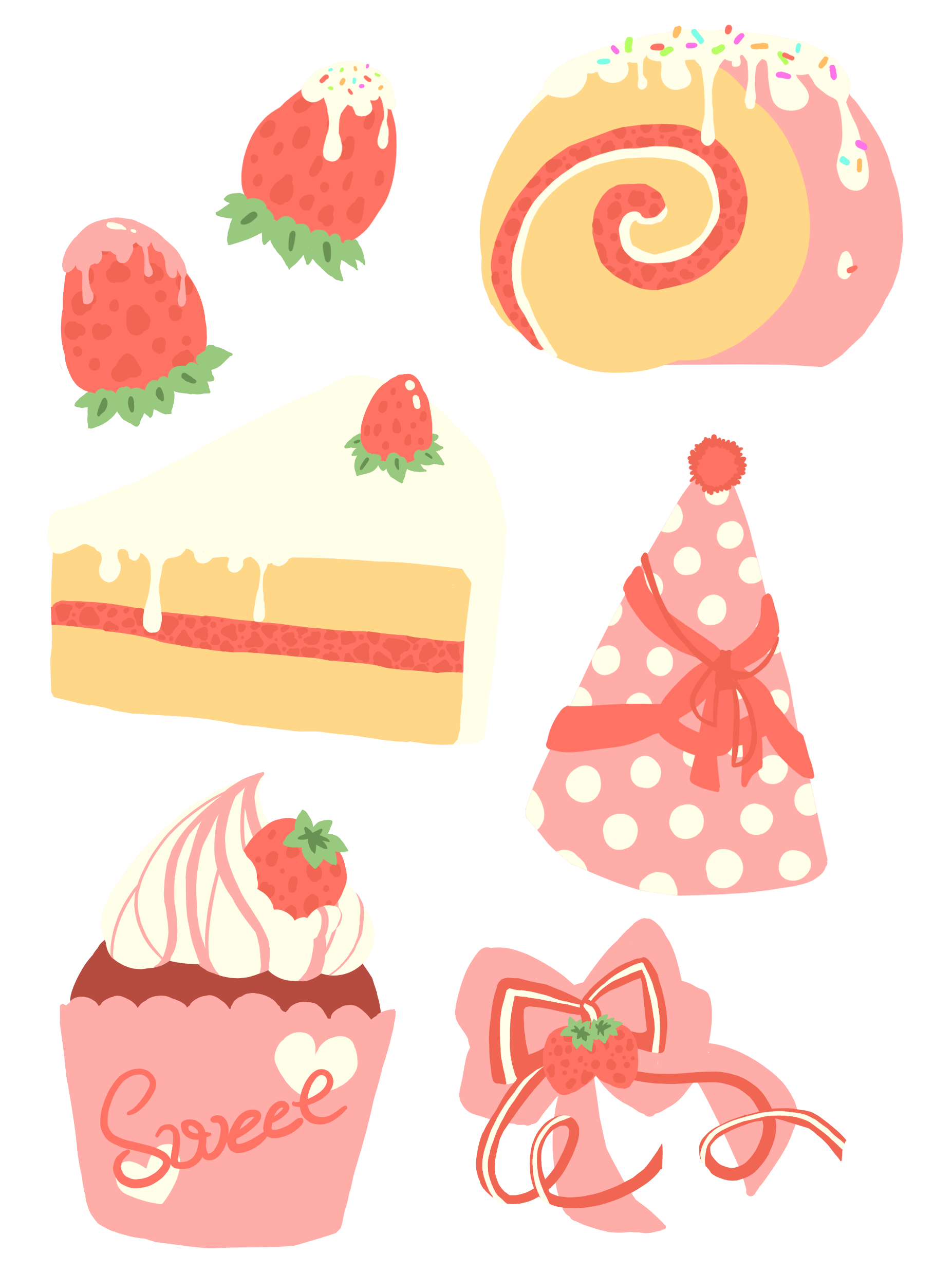 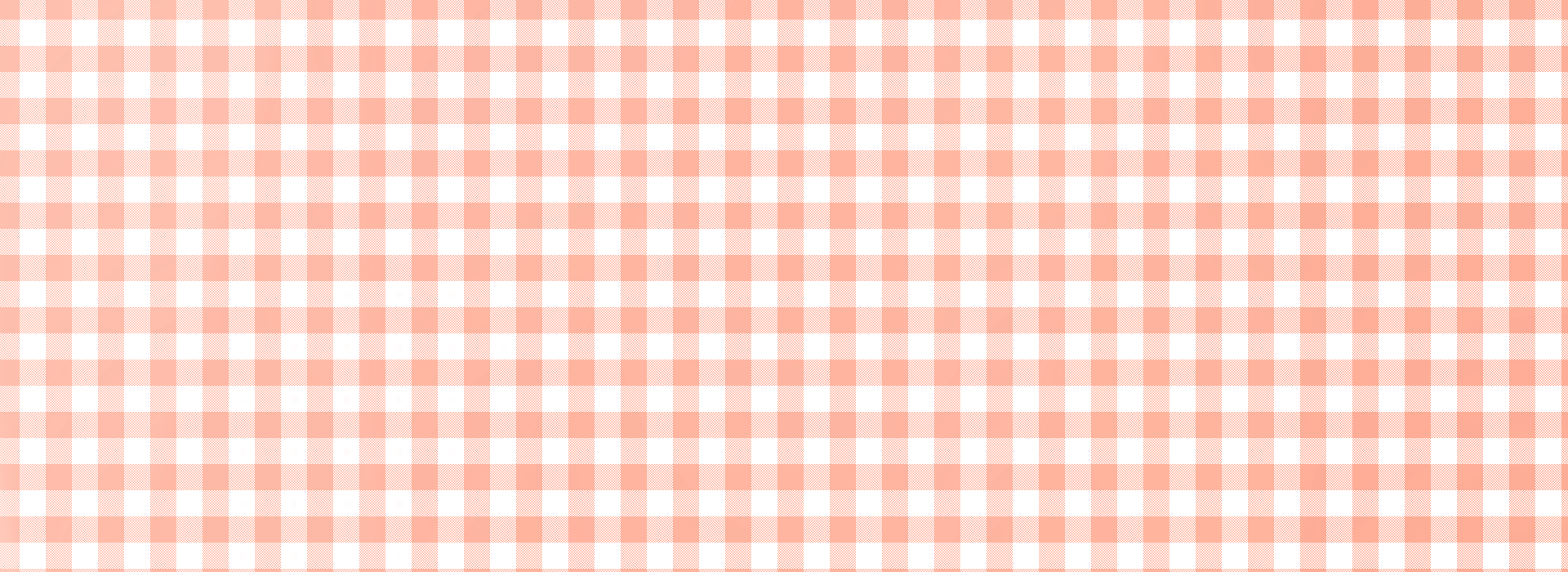 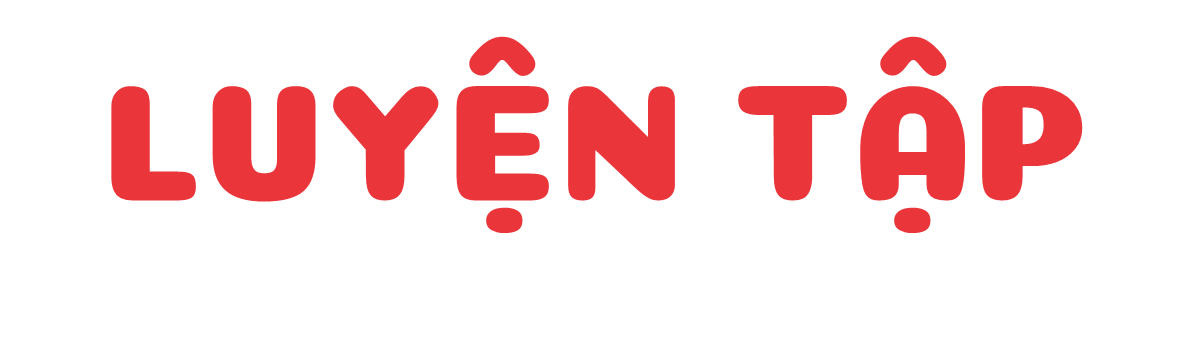 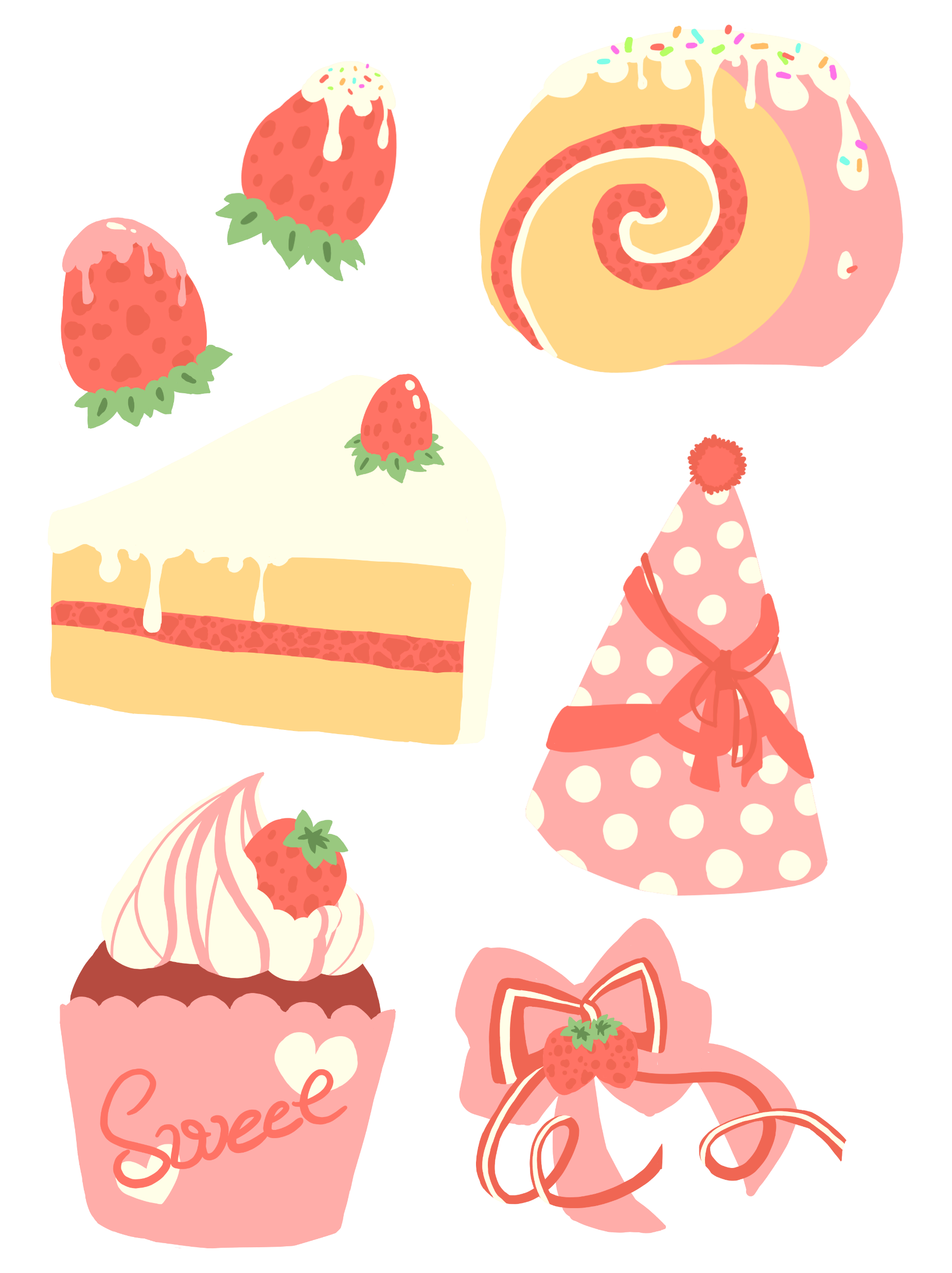 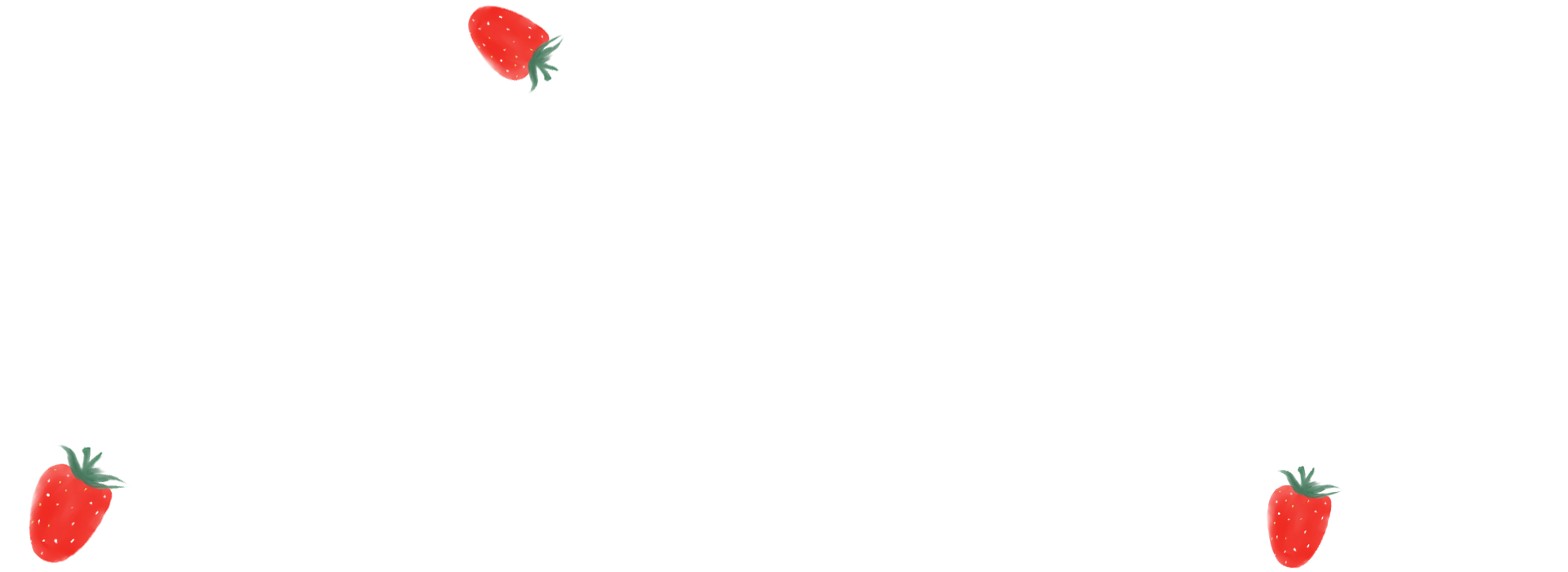 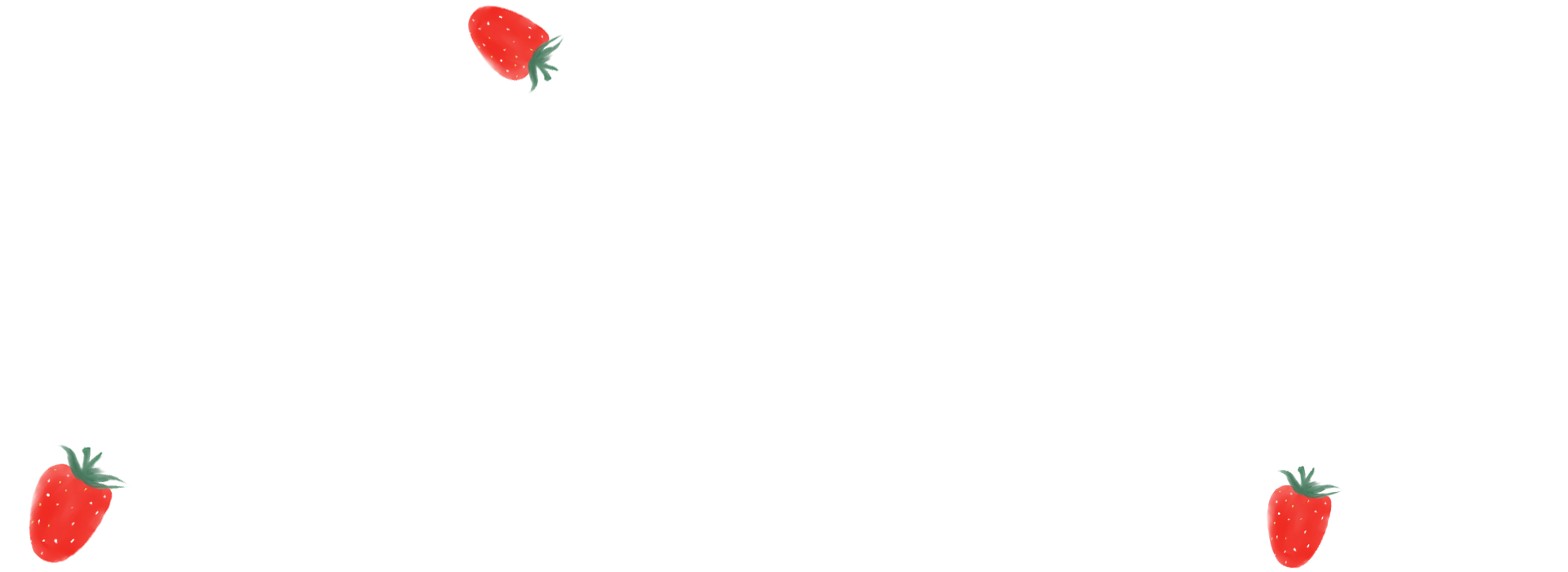 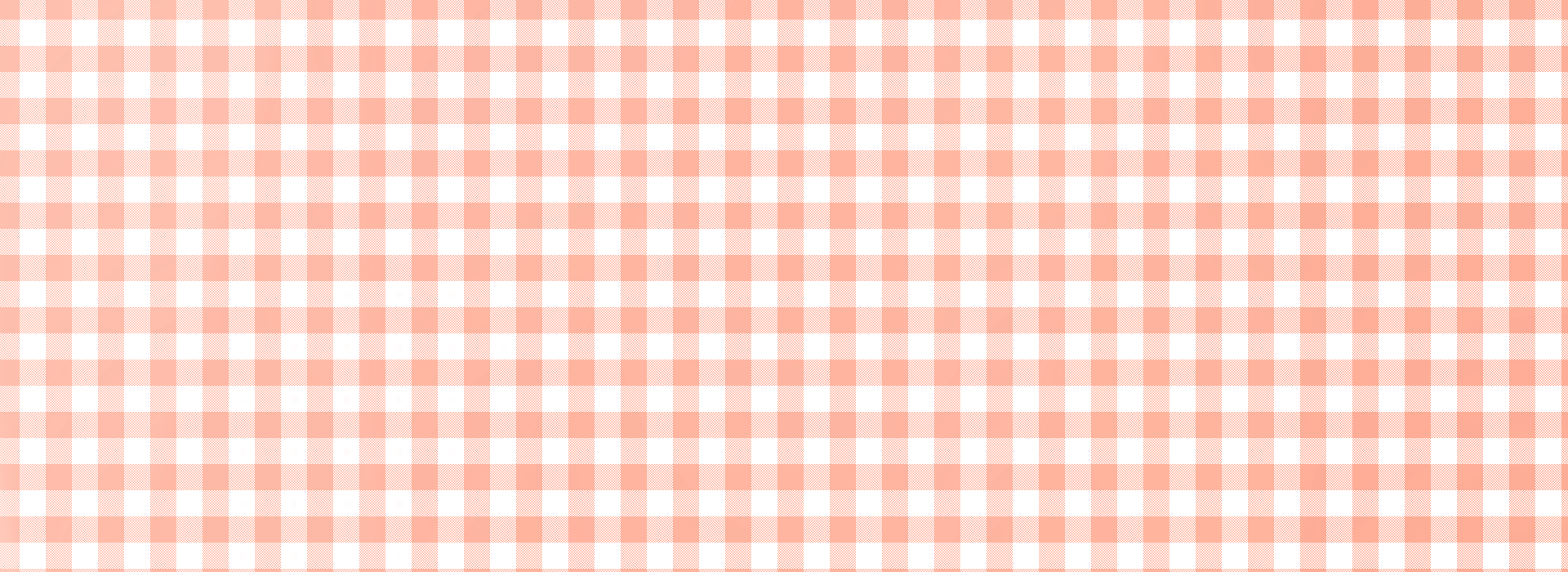 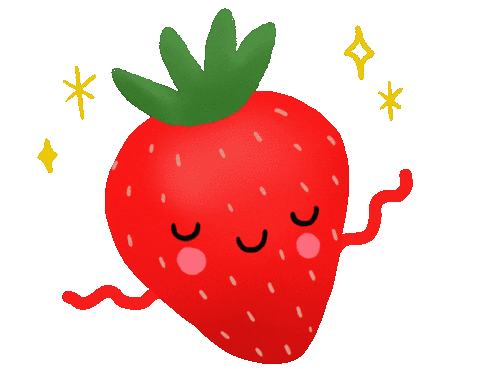 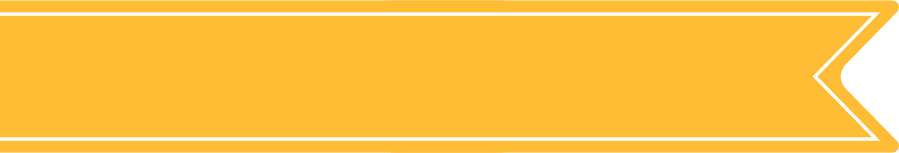 1
Đặt tính rồi tính
Làm vào
bảng con
9 160 x 5
207 x 8
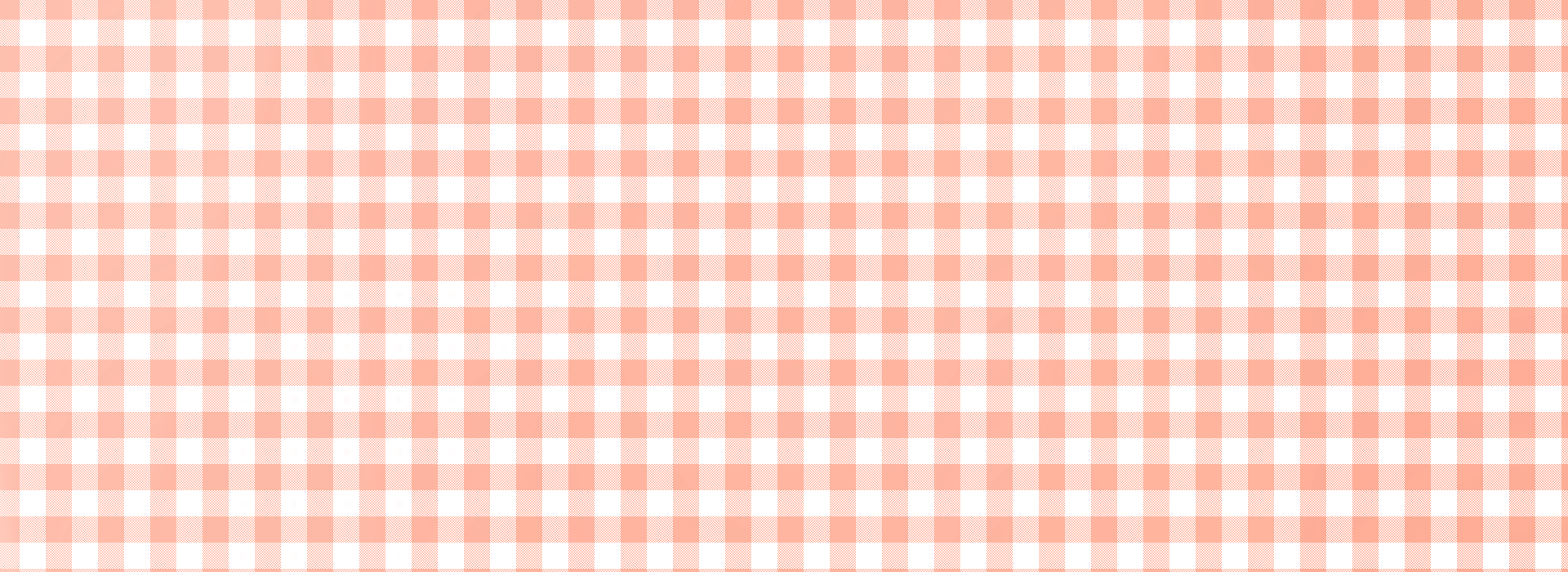 57 436 : 6
5 4 81 : 7
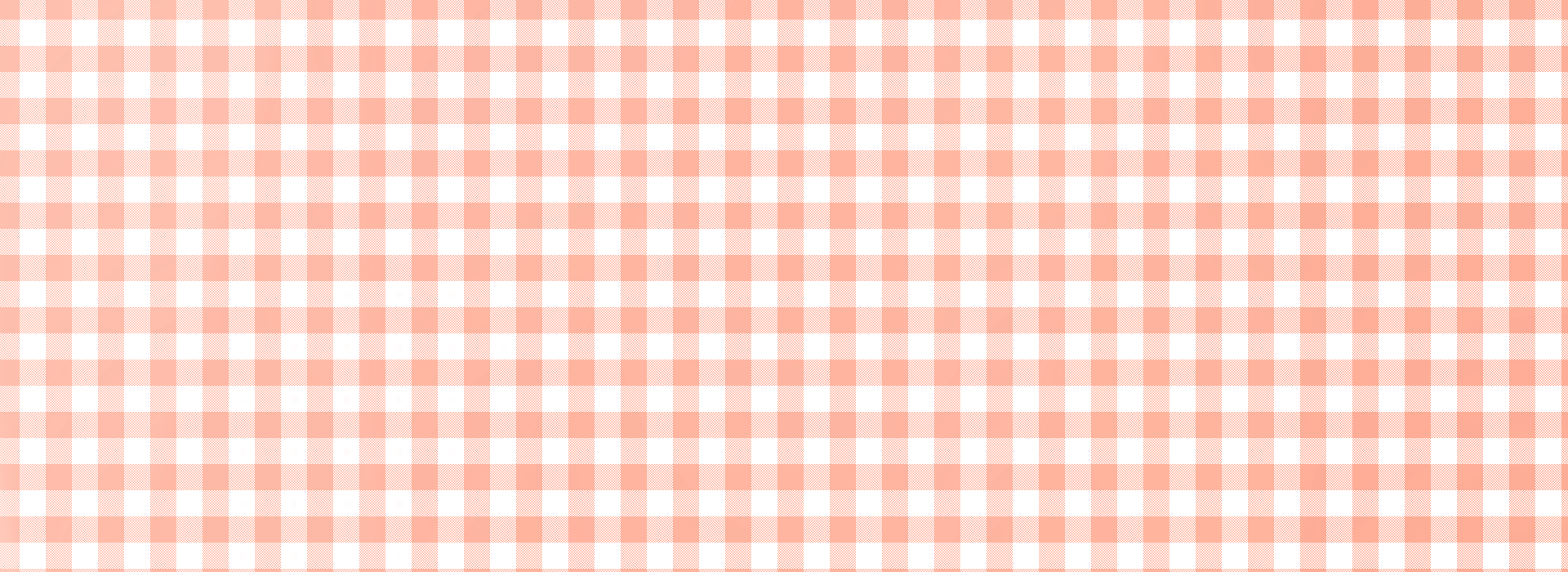 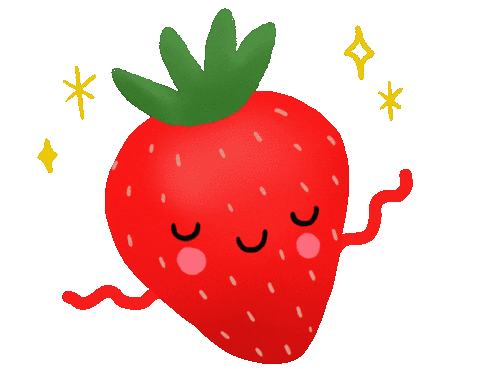 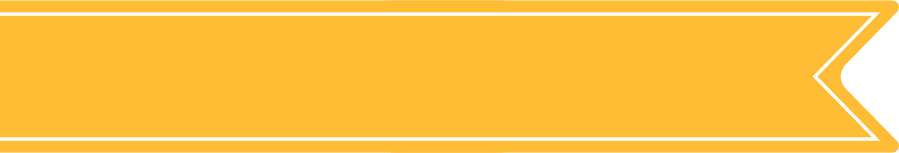 1
Đặt tính rồi tính
Sửa bài
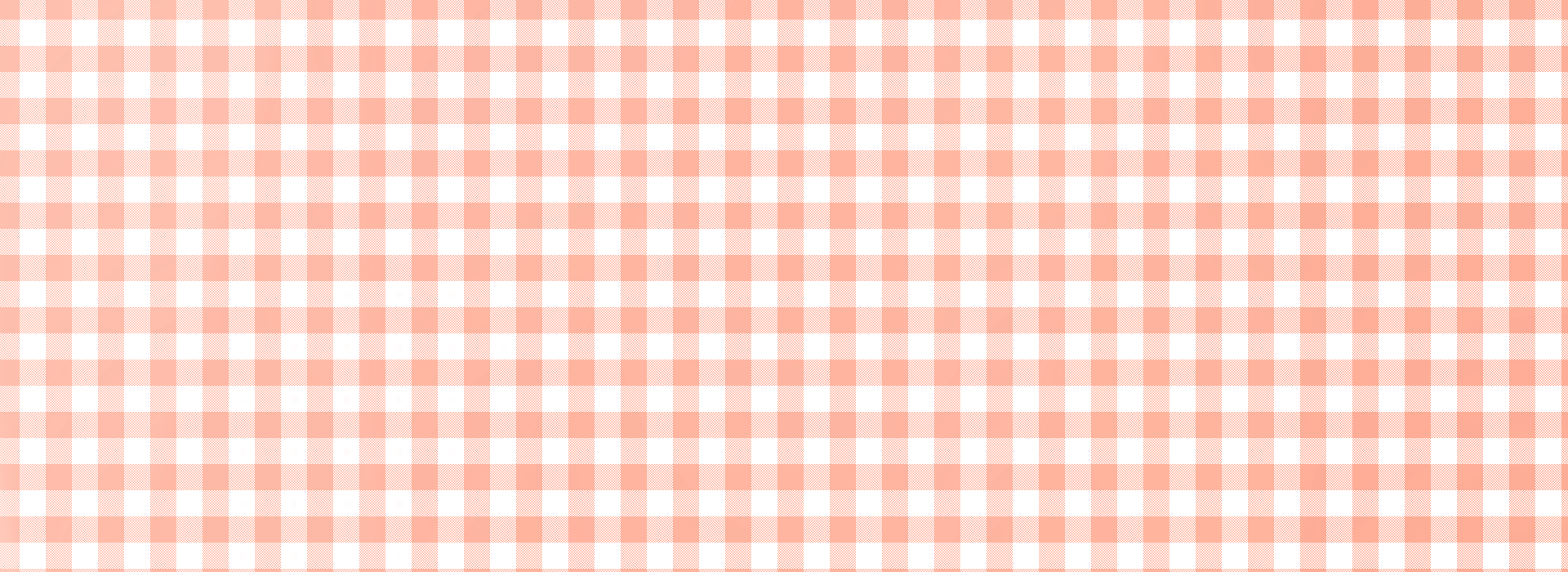 207 x 8
9 160 x 5
207
9 160
x
x
8
5
1656
45800
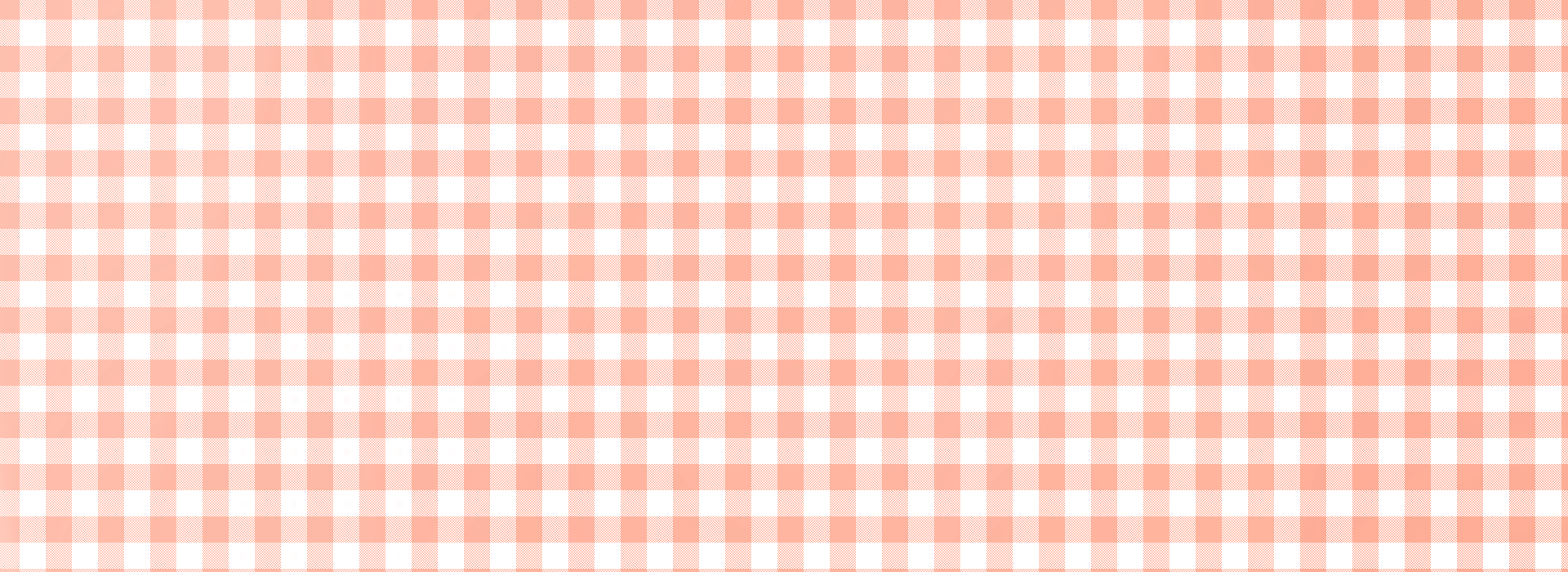 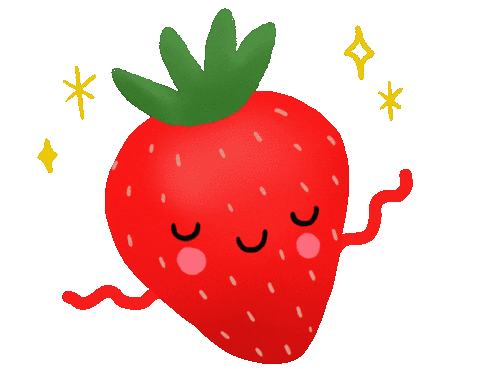 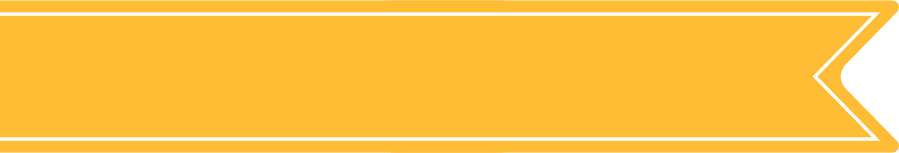 1
Đặt tính rồi tính
7
6
57 436
5 481
Sửa bài
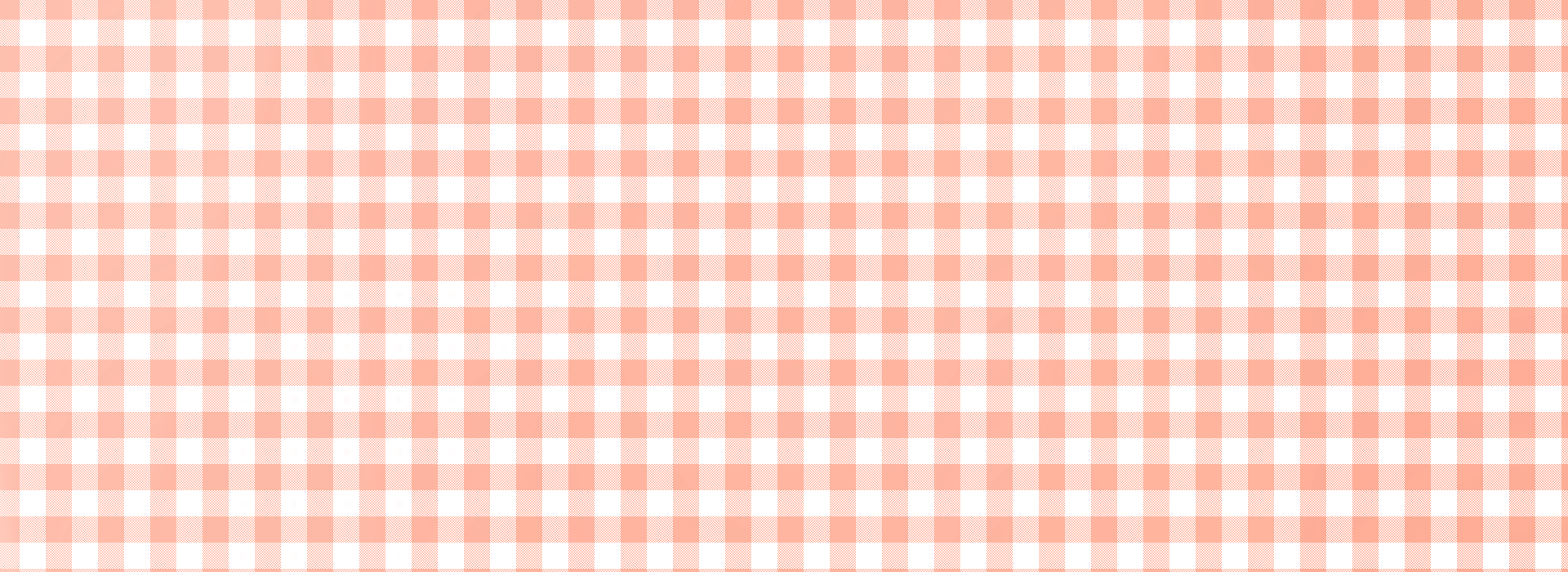 5
8
3
4
7
9
8
5
3
7
2
2
1
4
3
0
1
6
4
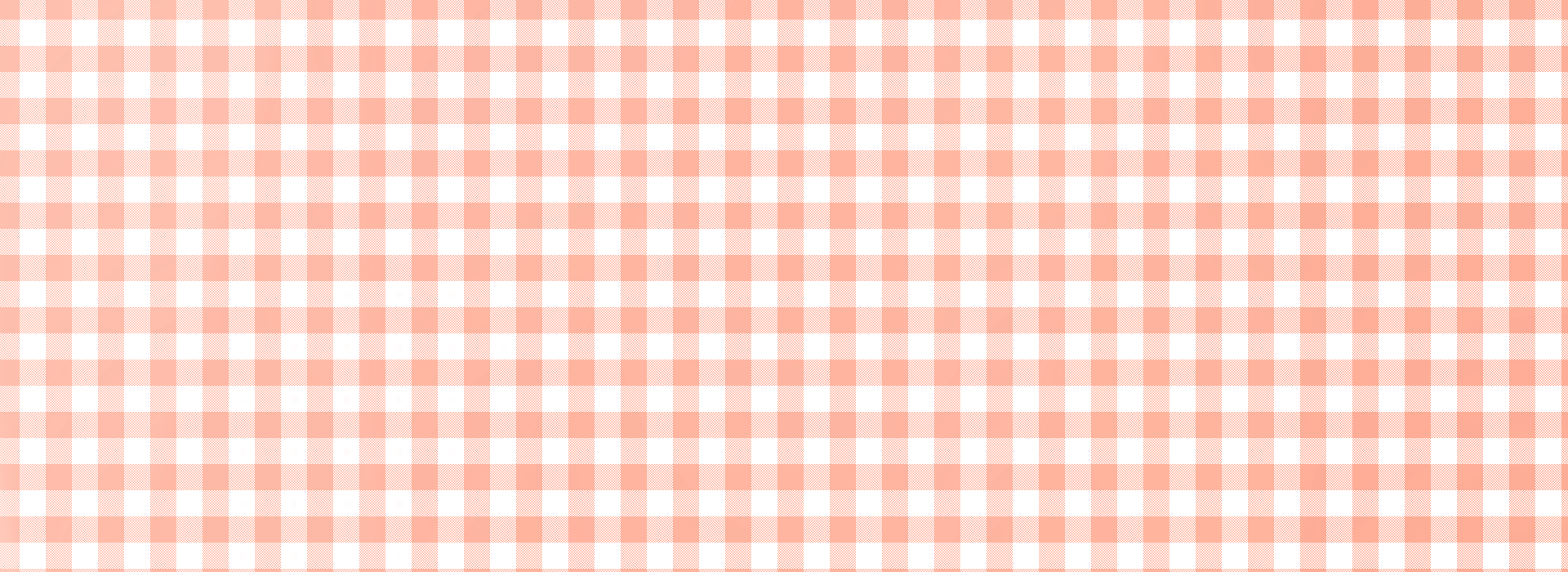 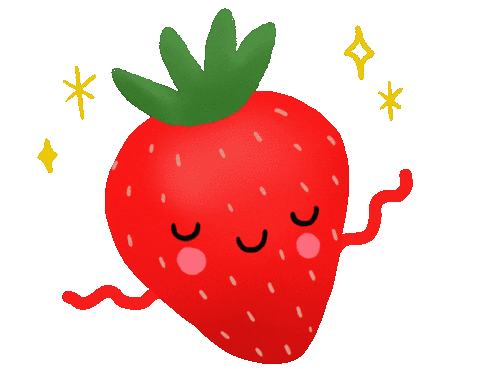 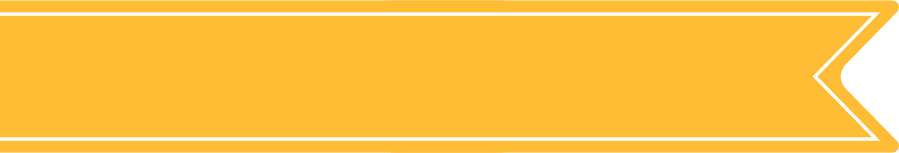 2
Những phép tính nào dưới đây có kết quả bằng nhau?
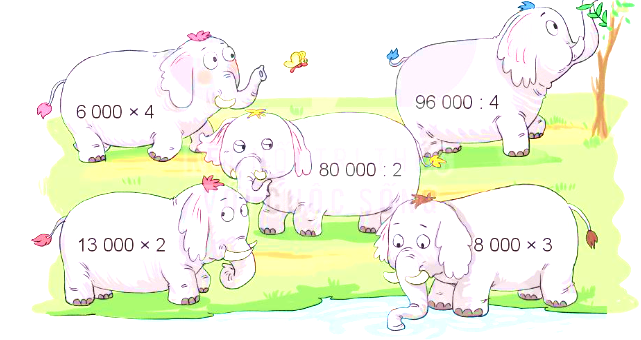 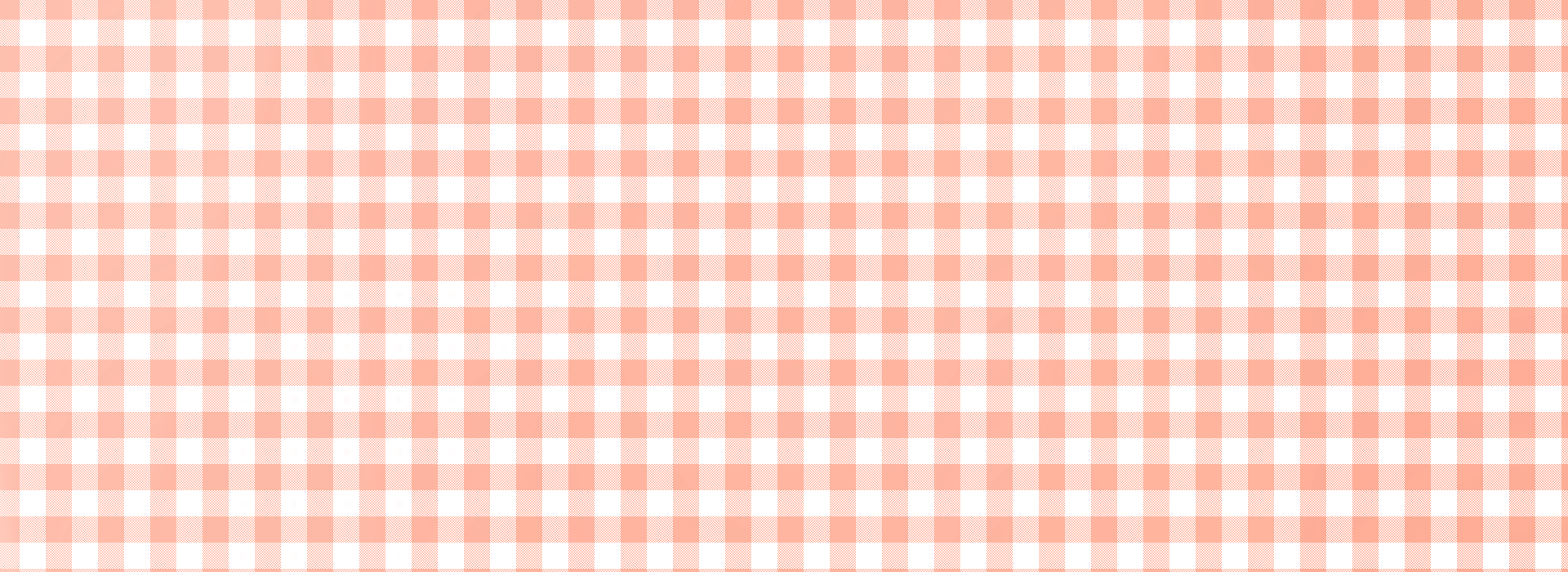 24 000
24 000
40 000
26 000
24 000
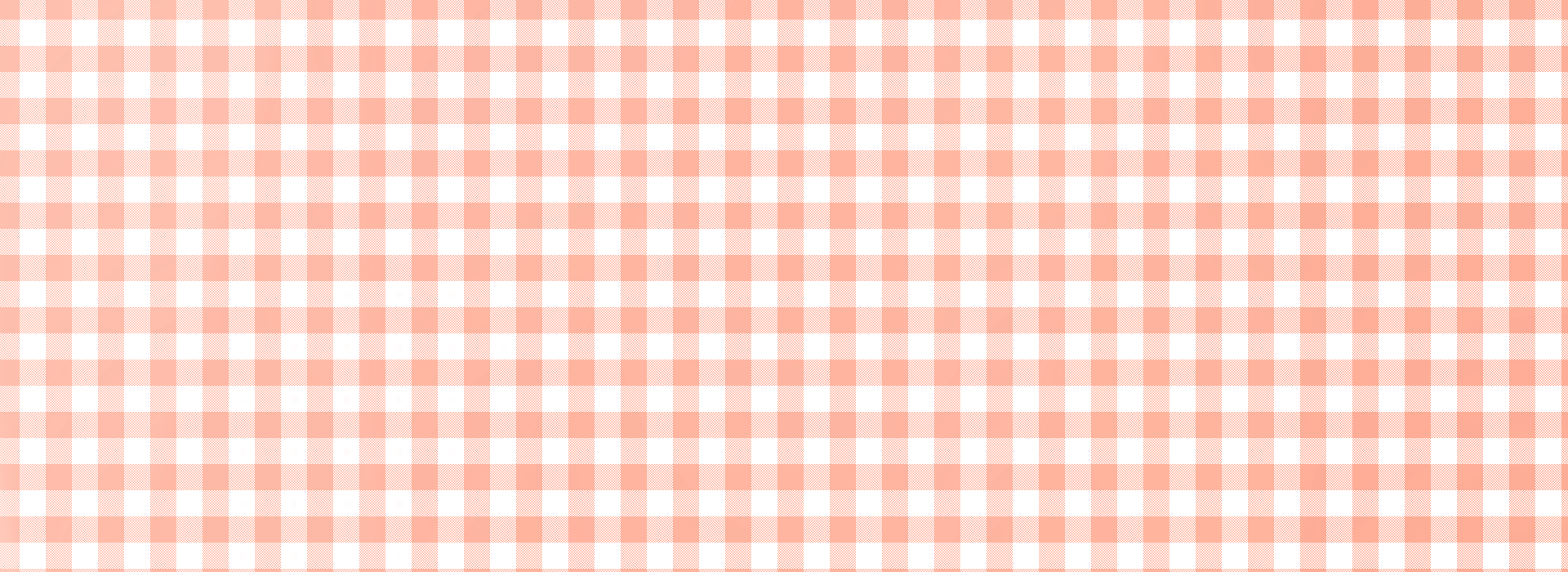 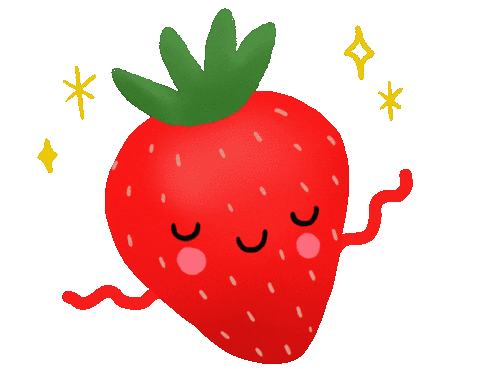 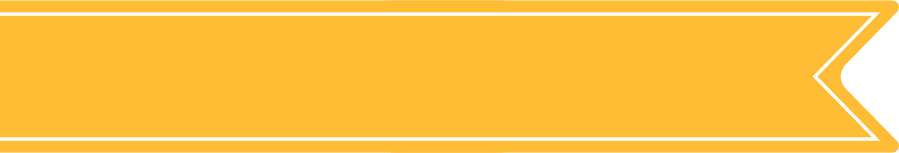 3
Tính giá trị của biểu thức:
24 048 : (4 × 2)
a) 4 105 × 9 : 5
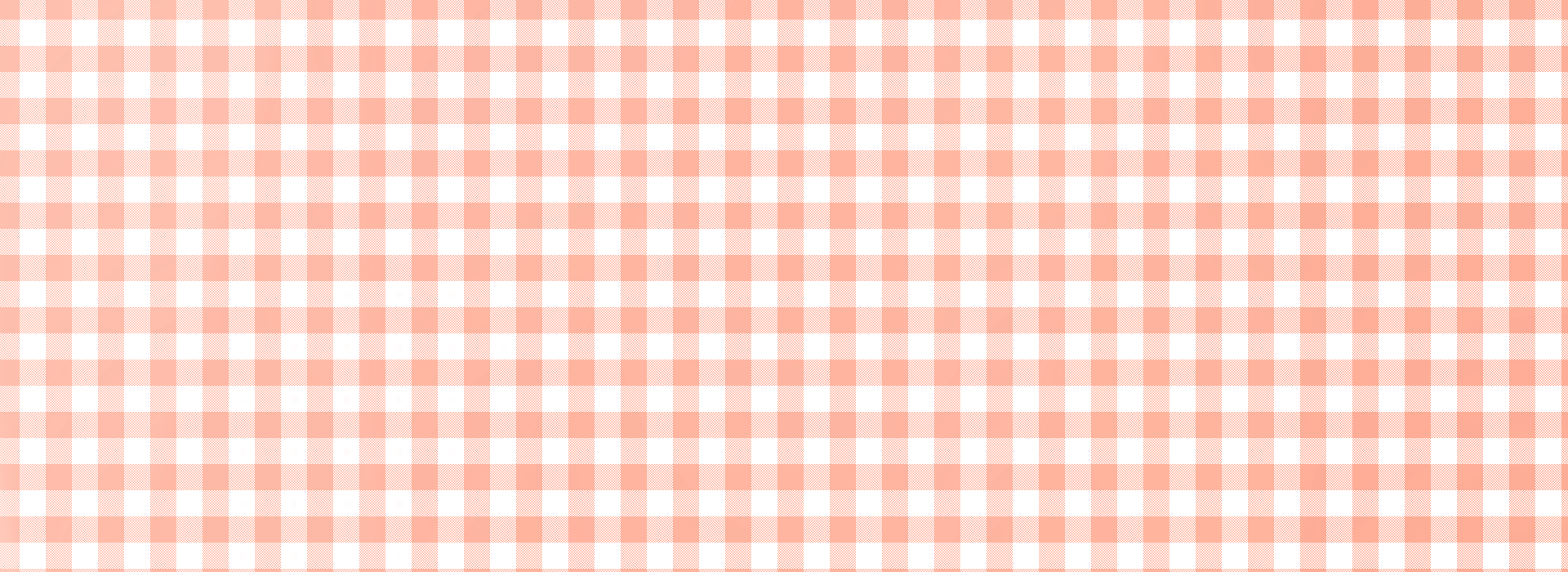 = 24 048 : 8
= 36945 : 5
= 3 006
= 7 389
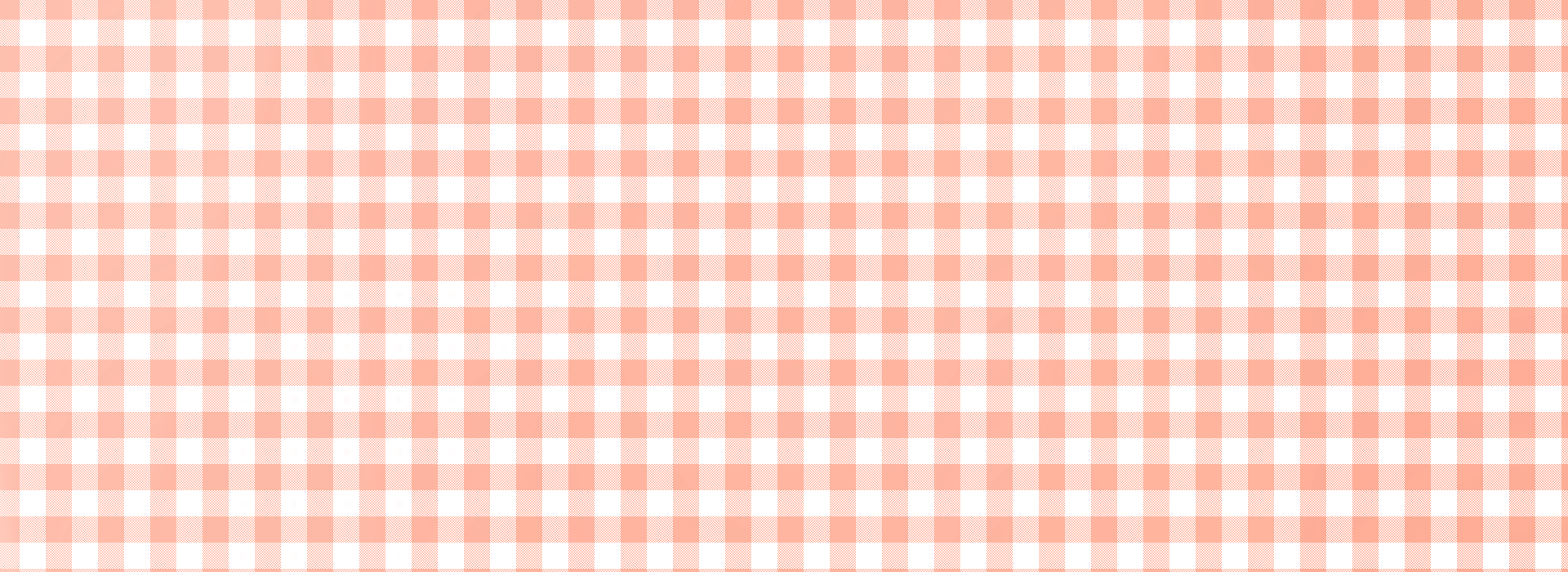 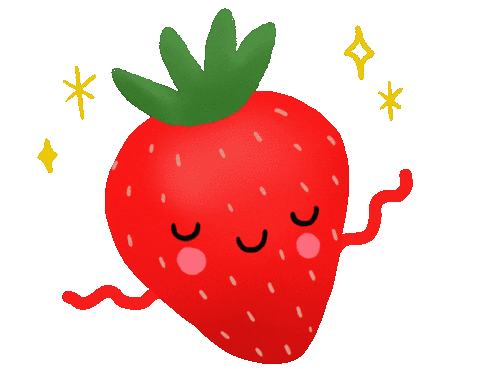 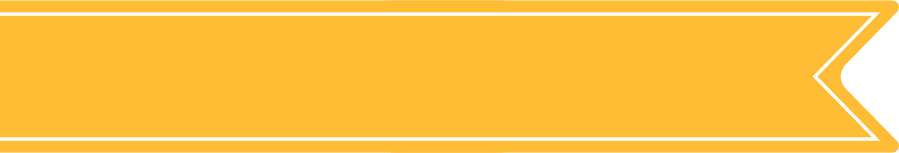 4
Việt mua 1 quyển truyện thiếu nhi và 2 cái bút. Giá 1 quyển truyện thiếu nhi là 18 000 đồng, giá 1 cái bút là 8 500 đồng. Hỏi Việt phải trả người bán hàng bao nhiêu tiền?
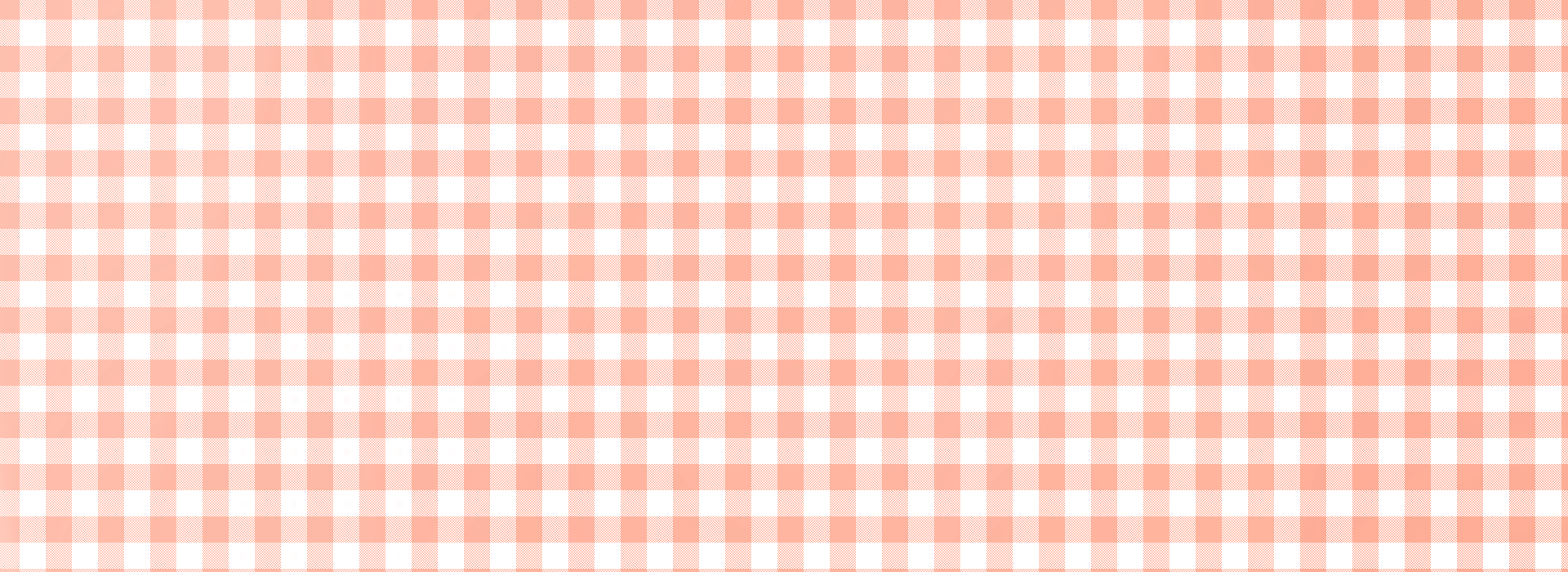 Bài giải:
 Số tiền mua hai cái bút là:
       8 500 x 2 = 17 000 (đồng)
Việt phải trả người bán hàng số tiền là:
    18 000 + 17 000 = 35 000 (đồng)
                 Đáp số: 35 000 đồng.
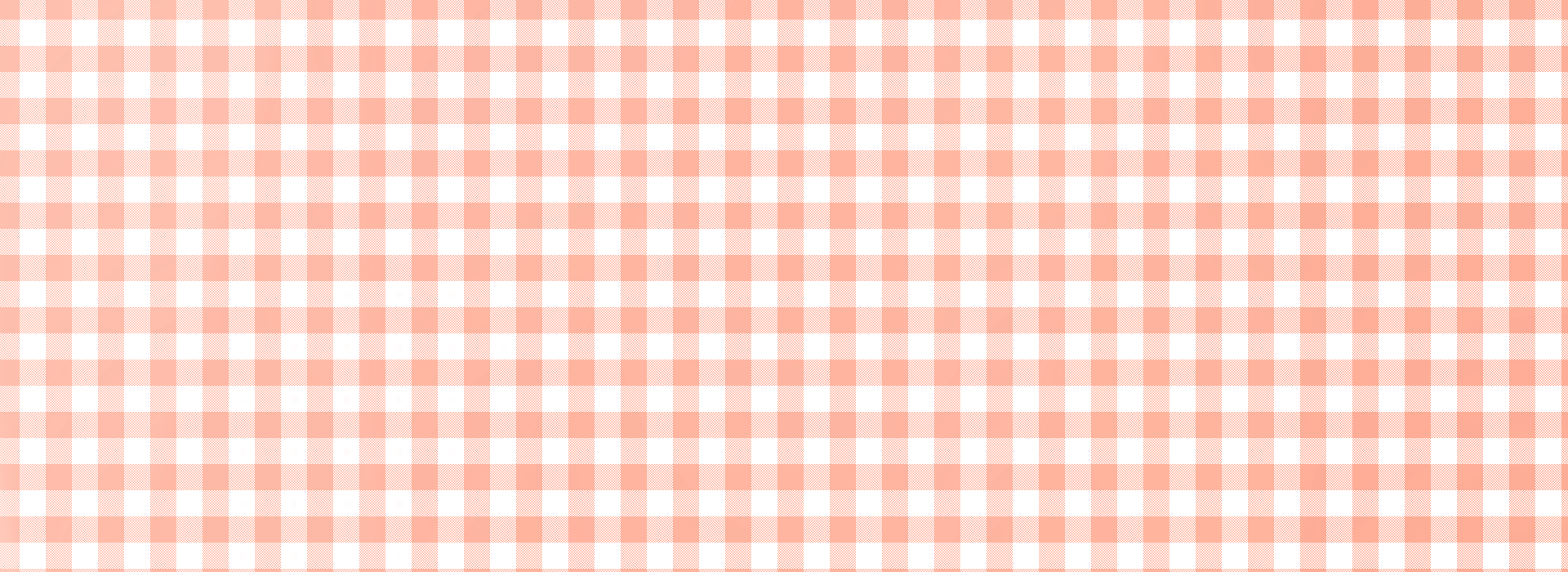 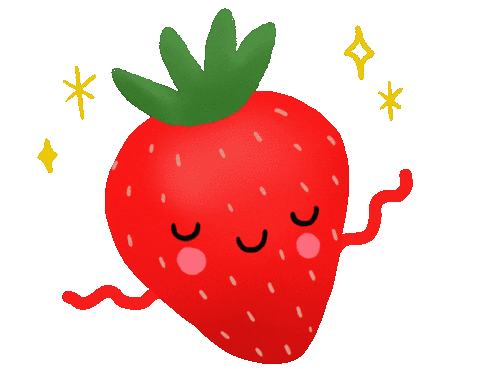 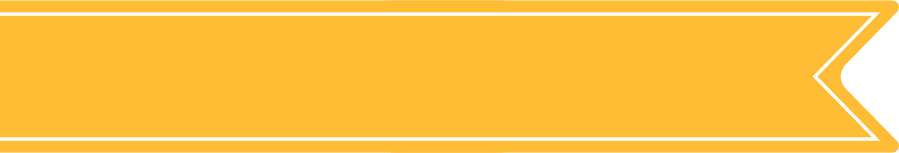 5
Tìm chữ số thích hợp:
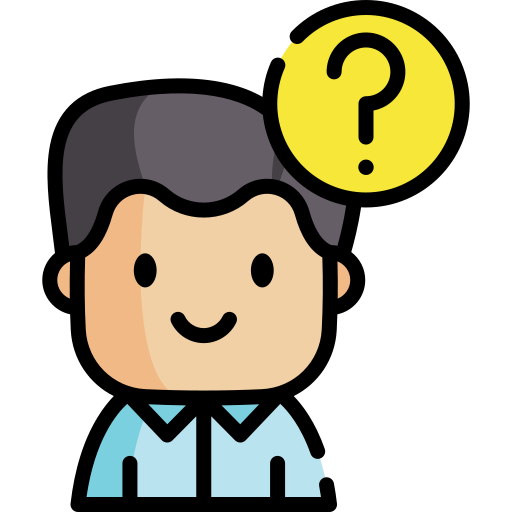 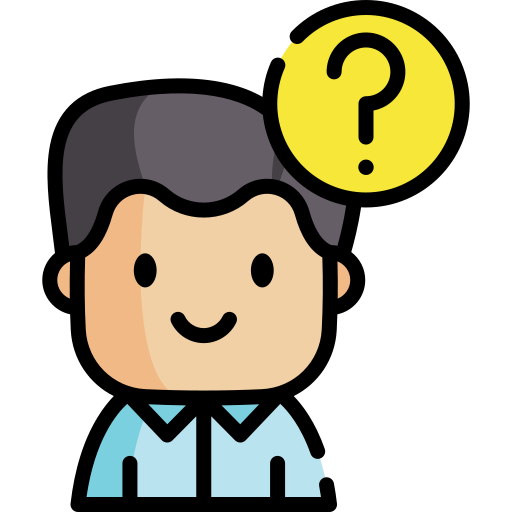 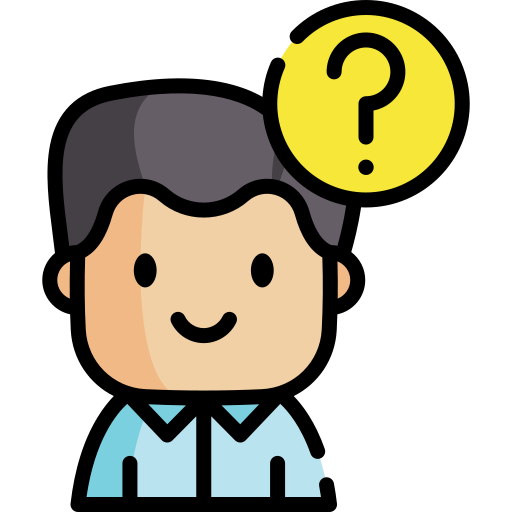 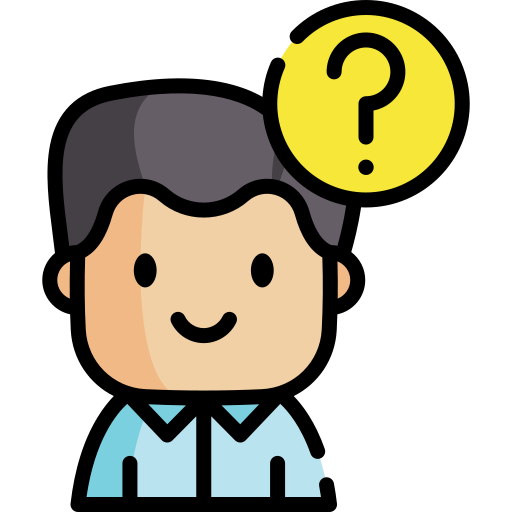 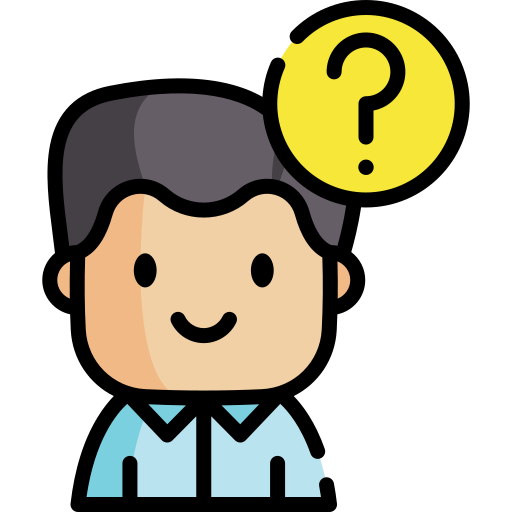 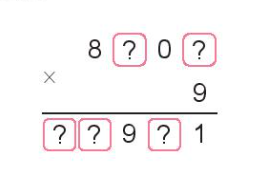 Ở hàng đơn vị: (nhẩm 9 nhân mấy có tận cùng là 1) 9 nhân 9 bằng 81, viết 1 nhớ 8. Vậy chữ số phải tìm là 9.
Ở hàng chục: 9 nhân 0 bằng 0 thêm 8 là 8. Vậy chữ số phải tìm là 8.
Ở hàng trăm: (nhẩm 9 nhân mấy có tận cùng là 9) 
9 nhân 1 bằng 9. Vậy chữ số phải tìm là 1.
Ở hàng nghìn: 9 nhân 8 bằng 72. Chữ số phải tìm là 2.
Ở hàng chục nghìn: Chữ số phải tìm là 7.
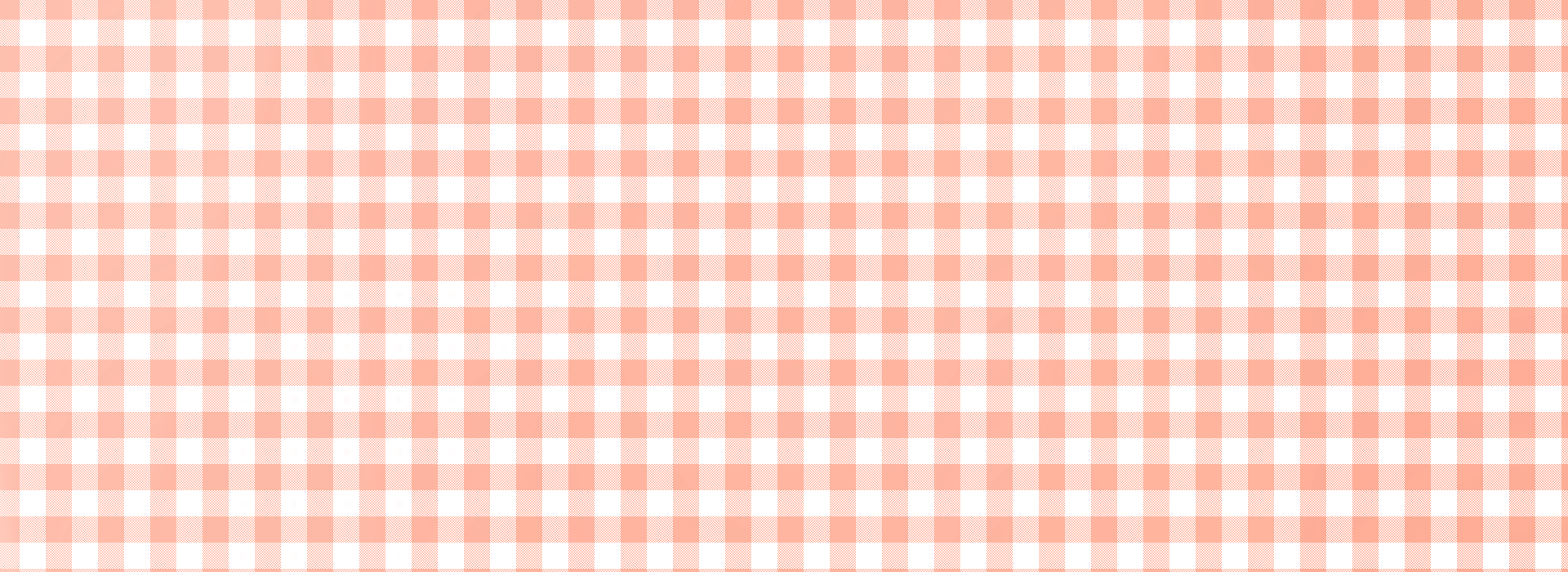 9
9
8
2
7
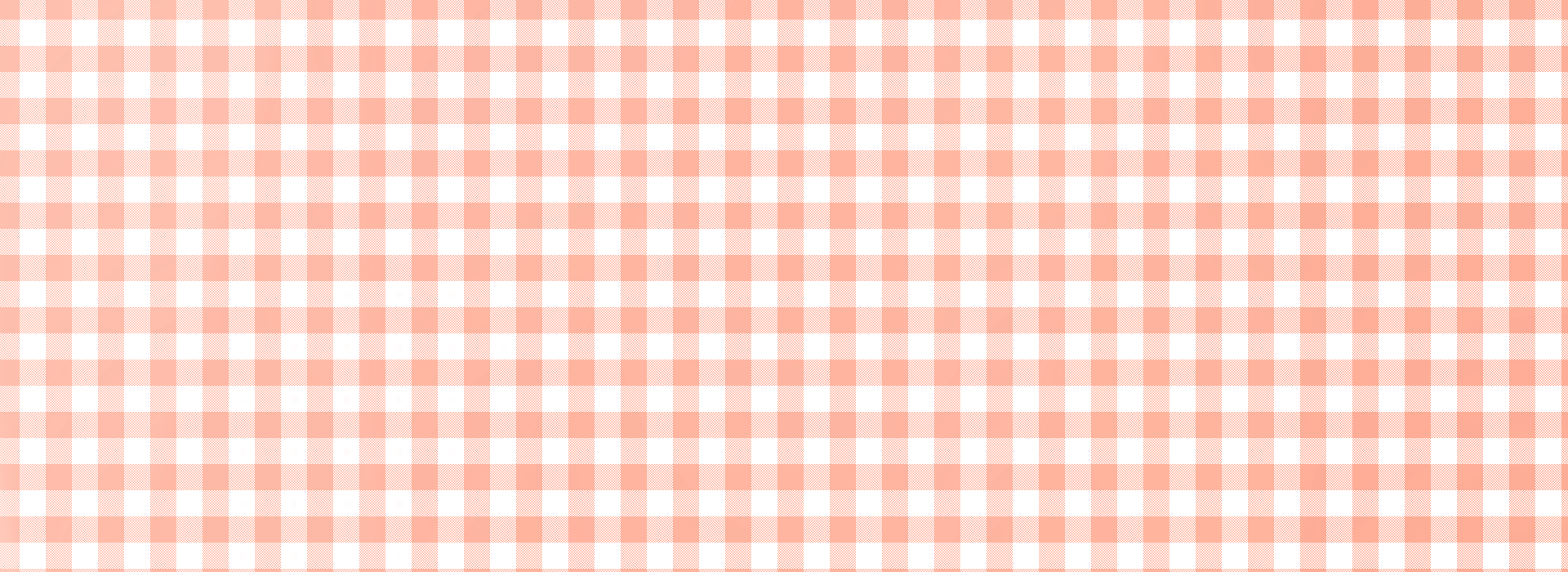 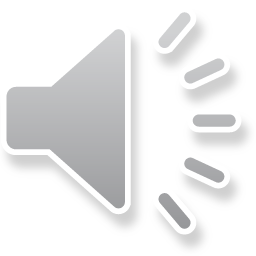 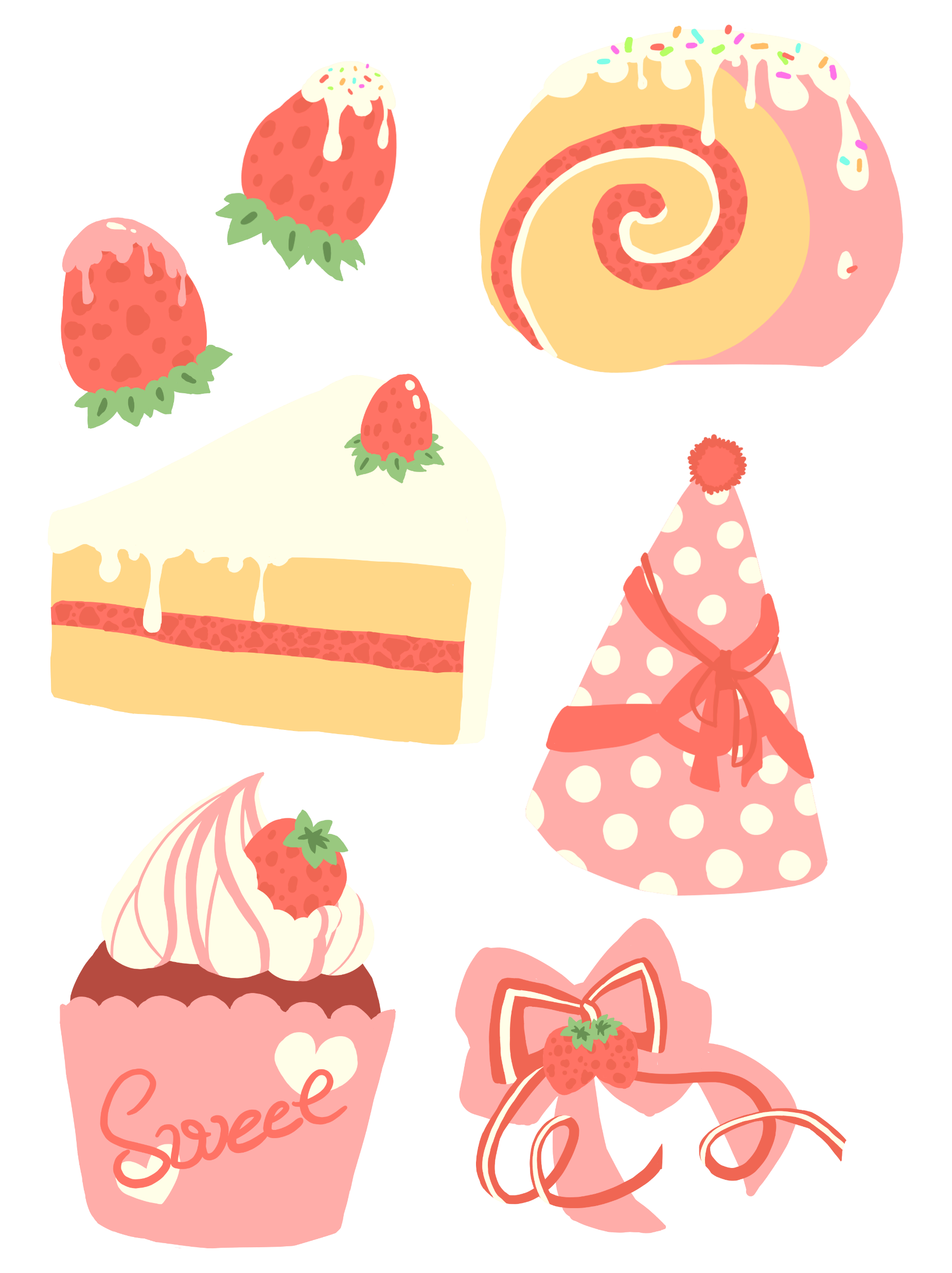 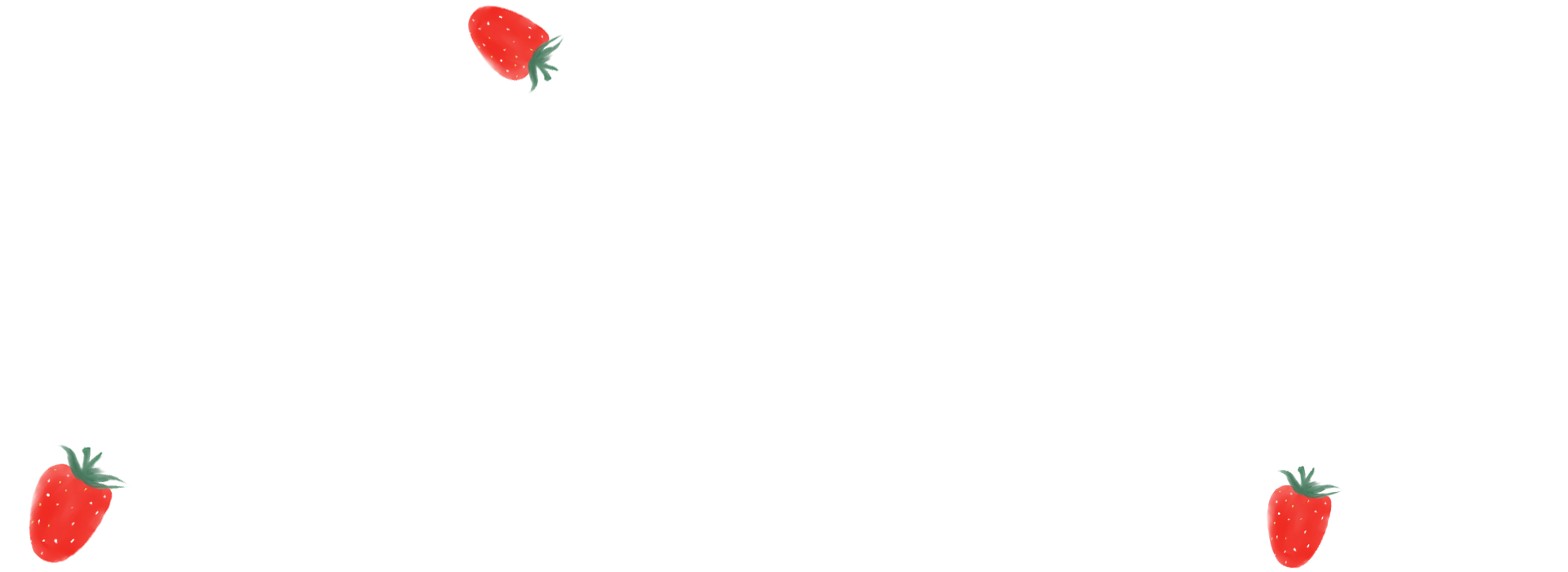 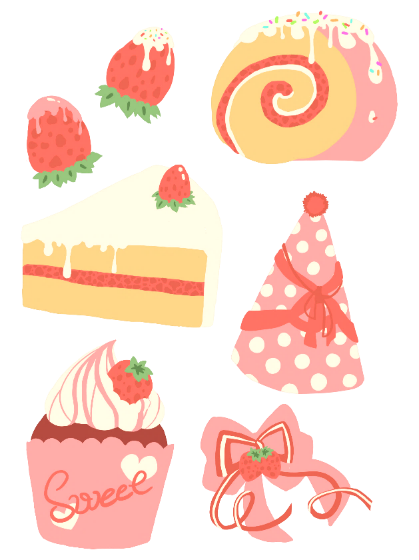 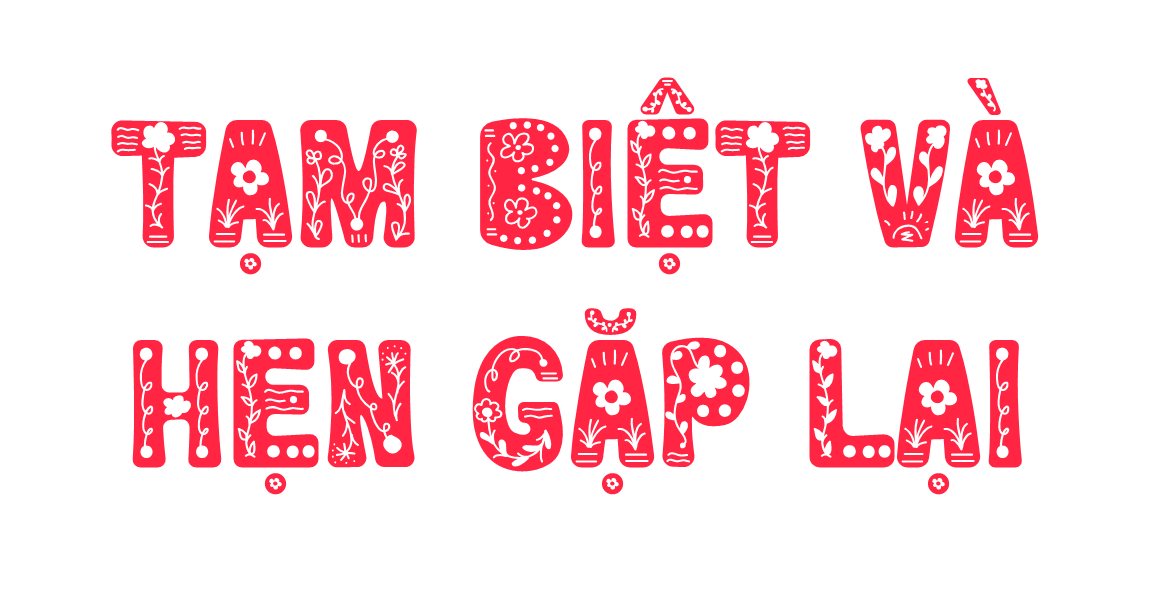 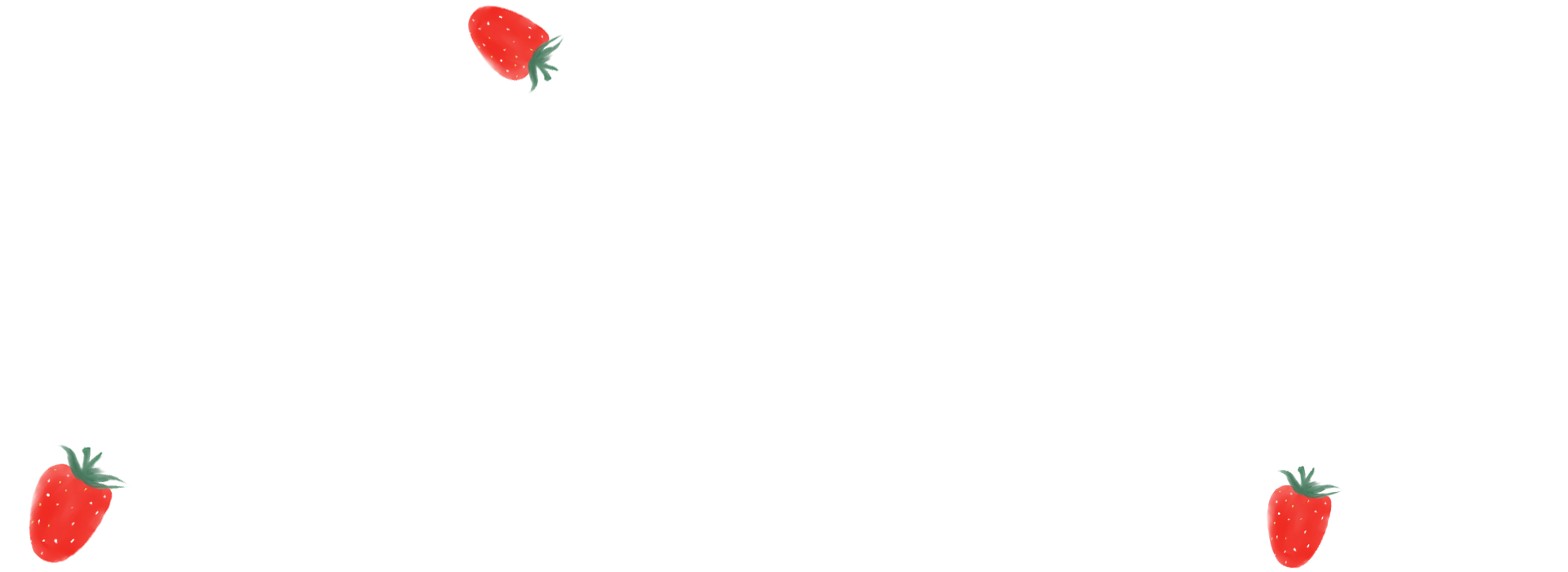 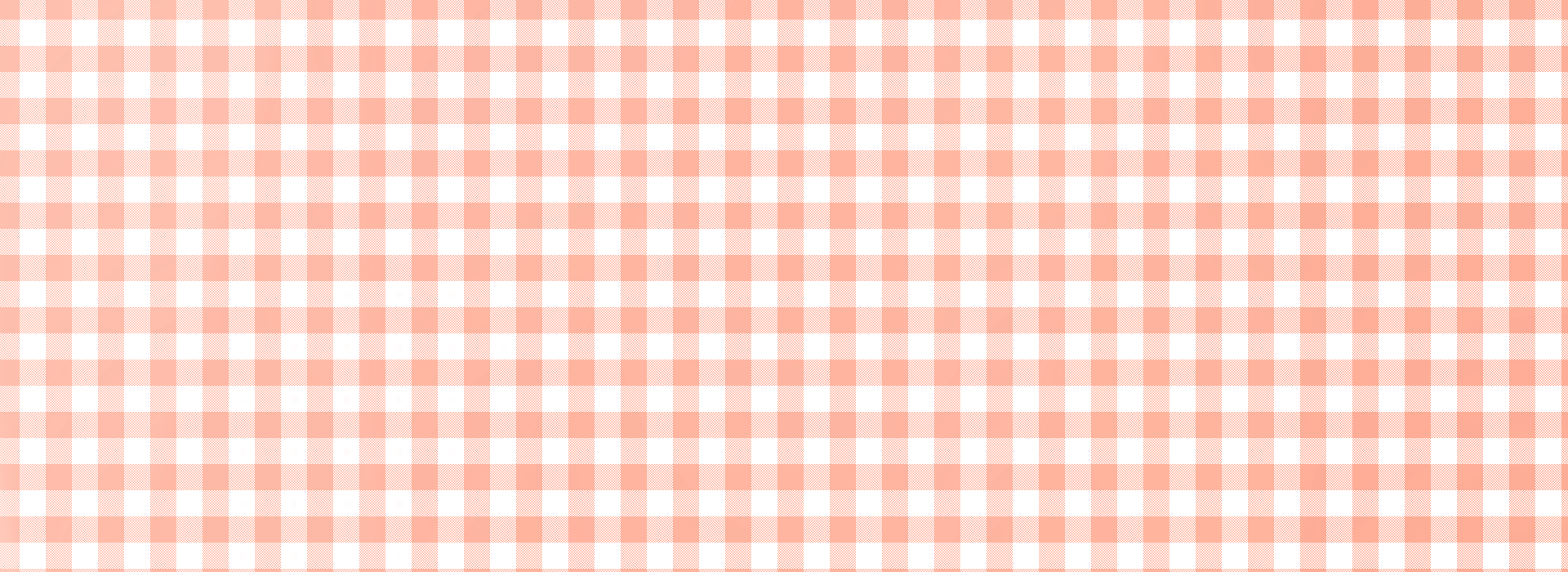 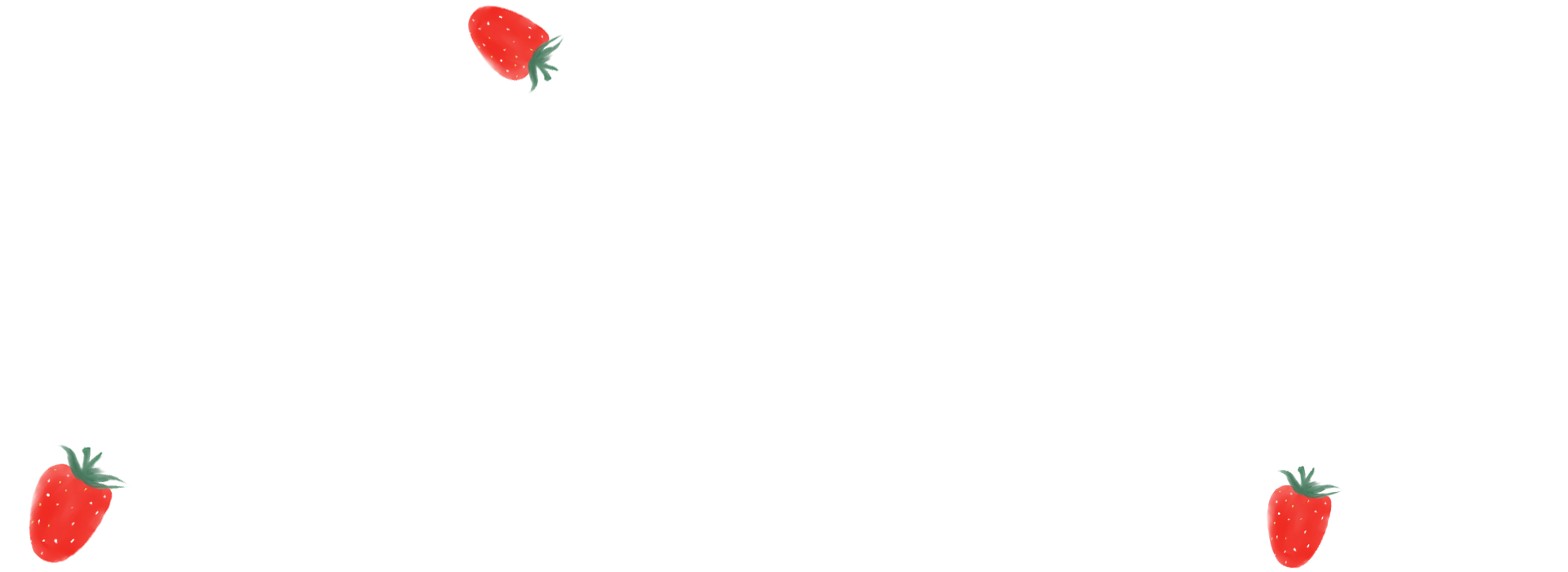 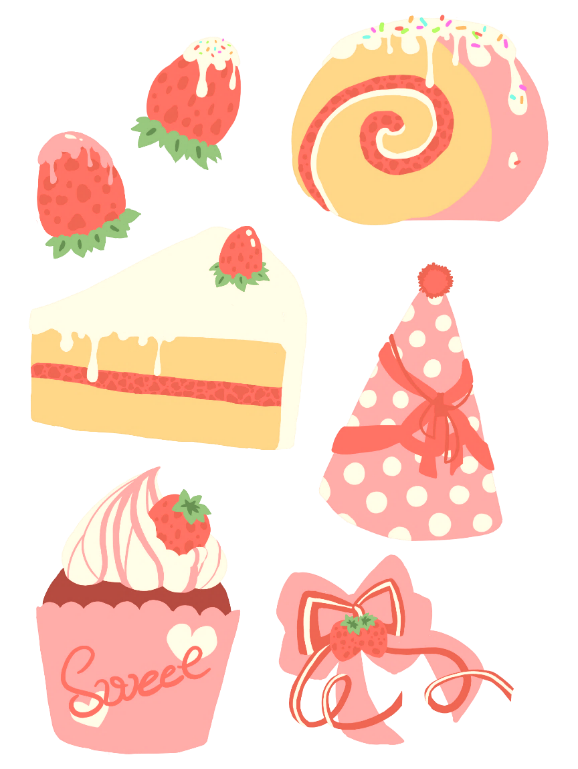 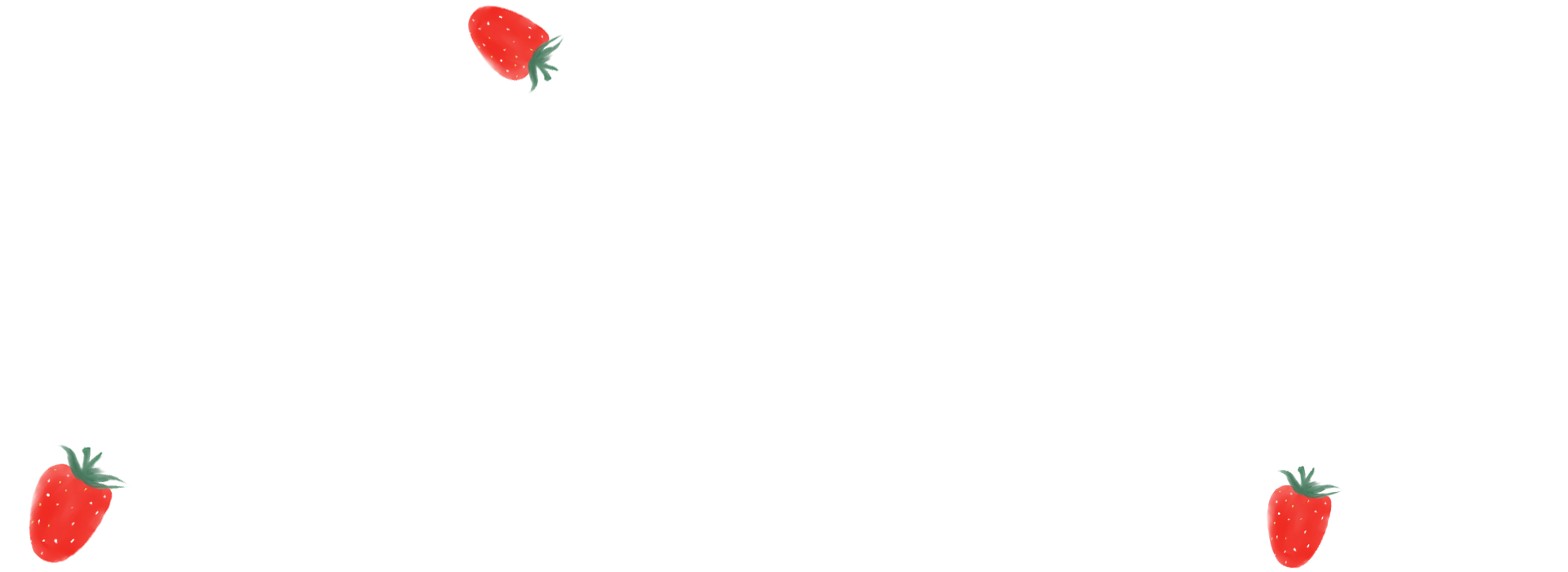 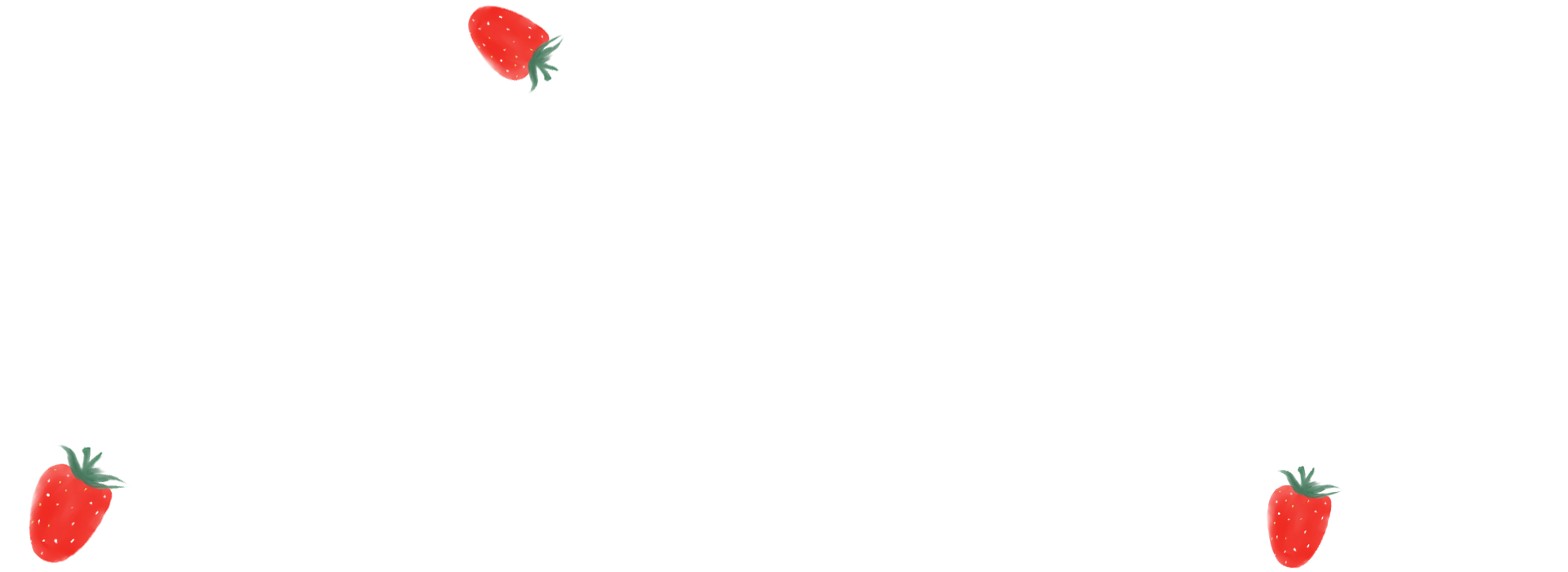